Studenckie Poradnie Prawne
Podsumowanie działalności 	     za rok akademicki 2021/2022
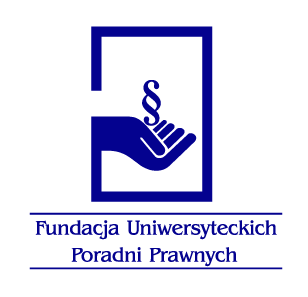 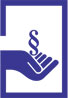 Gdańsk
Rok akademicki 2003/2004
17 poradni w 14 miastach
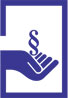 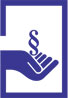 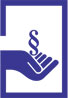 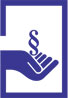 Szczecin
Białystok
Toruń
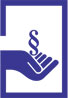 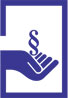 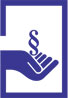 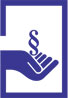 Poznań
Warszawa
Słubice
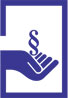 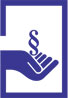 Łódź
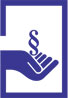 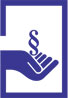 Wrocław
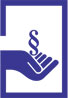 Lublin
Opole
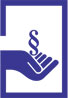 Katowice
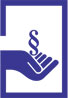 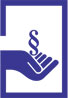 Kraków
Rzeszów
Poradnie w Polsce 2003-2022
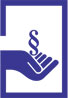 Rok akademicki 2004/2005
21 poradni w 15 miastach
Gdańsk
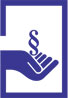 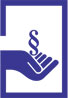 Olsztyn
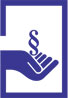 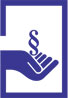 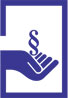 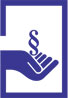 Szczecin
Białystok
Toruń
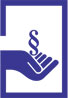 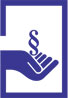 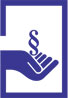 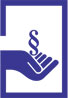 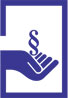 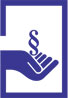 Poznań
Warszawa
Słubice
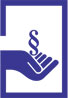 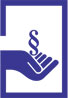 Łódź
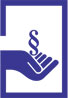 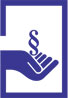 Wrocław
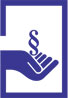 Lublin
Opole
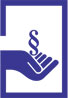 Katowice
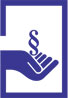 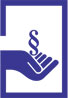 Kraków
Rzeszów
Poradnie w Polsce 2003-2022
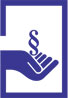 Gdańsk
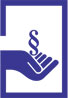 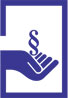 Rok akademicki 2005/2006
23 poradnie w 15 miastach
Olsztyn
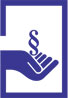 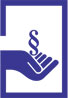 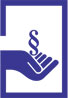 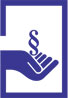 Szczecin
Białystok
Toruń
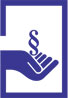 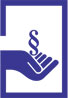 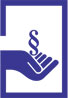 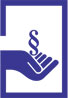 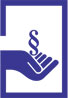 Poznań
Warszawa
Słubice
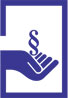 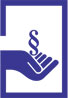 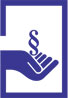 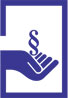 Łódź
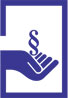 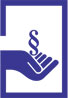 Wrocław
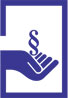 Lublin
Opole
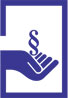 Katowice
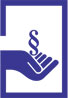 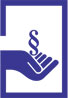 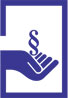 Kraków
Rzeszów
Poradnie w Polsce 2003-2022
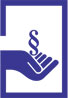 Gdańsk
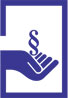 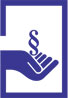 Olsztyn
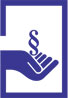 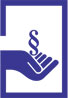 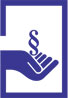 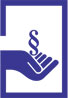 Szczecin
Białystok
Toruń
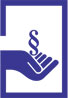 Rok akademicki 2006/2007
24 poradnie w 15 miastach
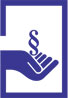 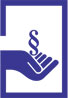 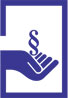 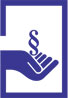 Poznań
Warszawa
Słubice
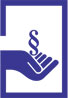 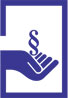 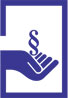 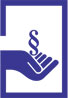 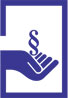 Łódź
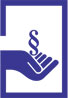 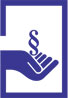 Wrocław
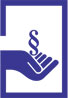 Lublin
Opole
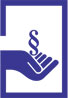 Katowice
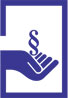 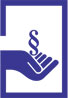 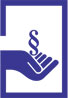 Kraków
Rzeszów
Poradnie w Polsce 2003-2022
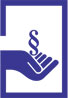 Gdańsk
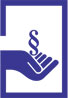 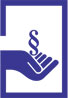 Olsztyn
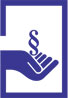 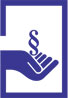 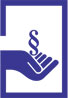 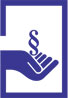 Szczecin
Białystok
Toruń
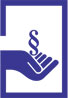 Rok akademicki 2007/2008
25 poradni w 15 miastach
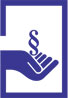 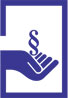 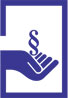 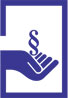 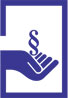 Poznań
Warszawa
Słubice
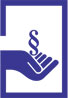 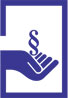 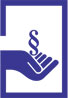 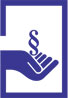 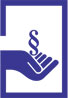 Łódź
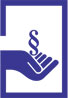 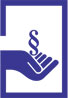 Wrocław
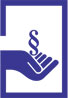 Lublin
Opole
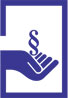 Katowice
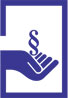 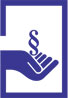 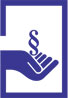 Kraków
Rzeszów
Poradnie w Polsce 2003-2022
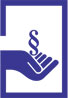 Gdańsk
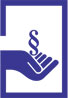 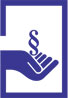 Olsztyn
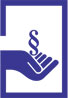 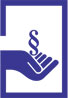 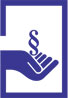 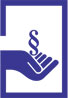 Szczecin
Białystok
Toruń
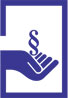 Rok akademicki 2008/2009 i 2009/2010
25 poradni w 15 miastach
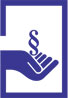 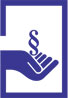 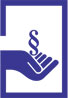 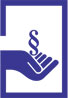 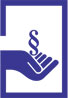 Poznań
Warszawa
Słubice
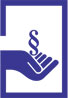 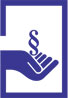 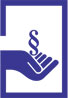 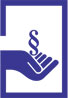 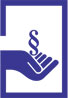 Łódź
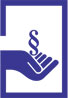 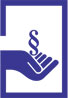 Wrocław
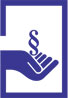 Lublin
Opole
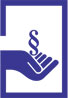 Katowice
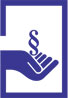 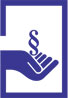 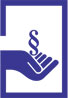 Kraków
Rzeszów
Poradnie w Polsce 2003-2022
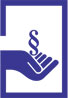 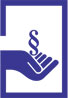 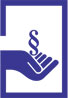 Gdańsk
Olsztyn
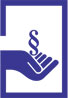 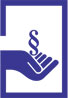 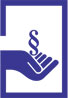 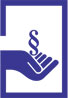 Szczecin
Białystok
Toruń
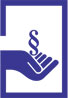 Rok akademicki 2010/2011
25 poradni w 15 miastach
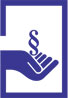 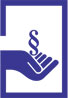 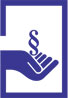 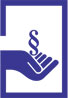 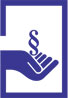 Poznań
Warszawa
Słubice
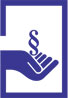 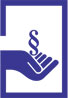 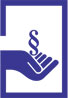 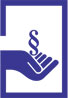 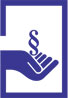 Łódź
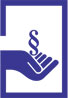 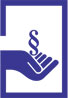 Wrocław
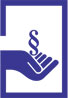 Lublin
Opole
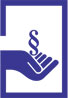 Katowice
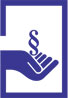 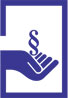 Kraków
Rzeszów
Poradnie w Polsce 2003-2022
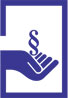 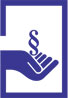 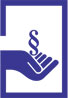 Gdańsk
Olsztyn
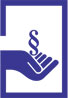 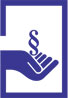 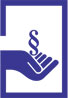 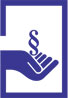 Szczecin
Białystok
Toruń
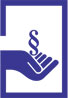 Rok akademicki 2011/2012
25 poradni w 16 miastach
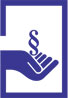 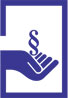 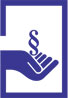 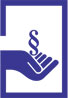 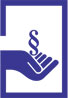 Poznań
Warszawa
Słubice
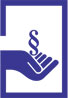 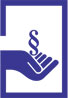 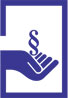 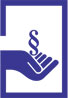 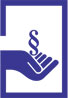 Łódź
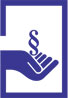 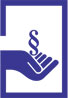 Wrocław
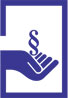 Lublin
Opole
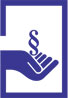 Katowice
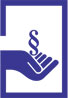 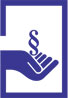 Kraków
Rzeszów
Poradnie w Polsce 2003-2022
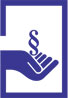 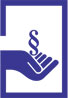 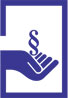 Gdańsk
Olsztyn
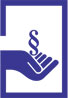 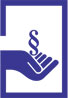 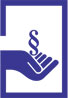 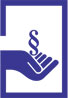 Szczecin
Białystok
Toruń
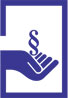 Rok akademicki 2012/2013
25 poradni w 16 miastach
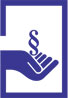 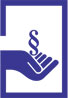 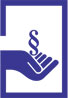 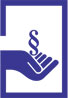 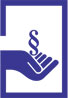 Poznań
Warszawa
Słubice
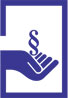 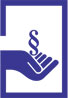 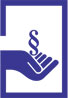 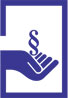 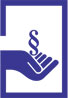 Łódź
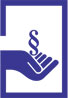 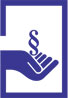 Wrocław
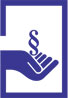 Lublin
Opole
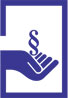 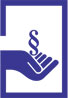 Katowice
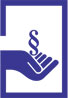 Kraków
Rzeszów
Poradnie w Polsce 2003-2022
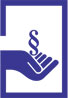 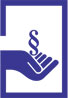 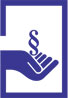 Gdańsk
Olsztyn
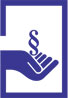 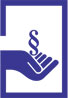 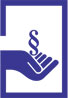 Szczecin
Białystok
Toruń
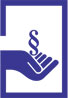 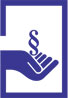 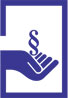 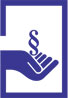 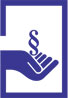 Rok akademicki 2013/2014 - 2015/2016
25 poradni w 16 miastach
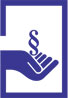 Poznań
Warszawa
Słubice
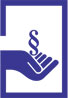 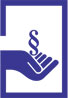 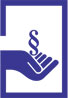 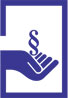 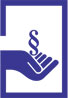 Łódź
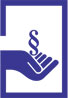 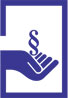 Wrocław
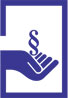 Lublin
Opole
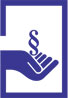 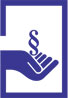 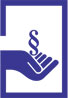 Katowice
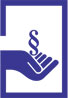 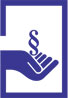 Kraków
Rzeszów
Poradnie w Polsce 2003-2022
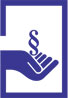 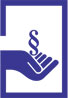 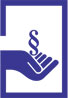 Gdańsk
Olsztyn
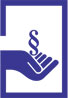 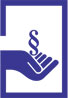 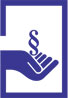 Szczecin
Białystok
Toruń
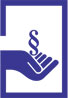 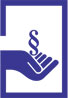 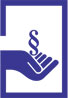 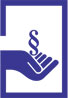 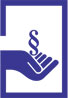 Rok akademicki 2016/2017
26 poradni w 17 miastach
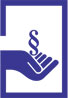 Poznań
Warszawa
Słubice
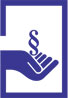 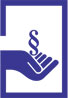 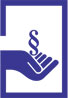 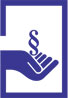 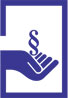 Łódź
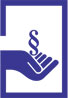 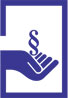 Wrocław
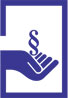 Lublin
Opole
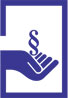 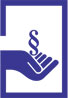 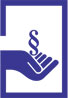 Katowice
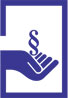 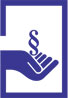 Kraków
Rzeszów
Poradnie w Polsce 2003-2022
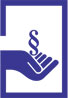 Gdynia
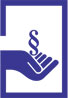 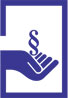 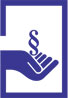 Gdańsk
Olsztyn
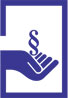 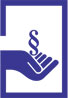 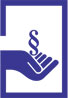 Szczecin
Białystok
Toruń
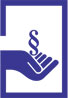 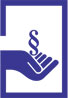 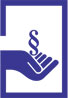 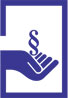 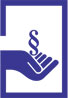 Rok akademicki 2017/2018
27 poradni w 17 miastach
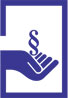 Poznań
Warszawa
Słubice
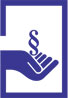 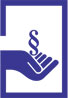 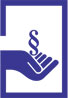 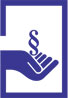 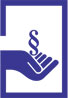 Łódź
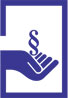 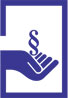 Wrocław
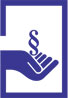 Lublin
Opole
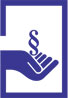 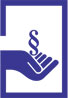 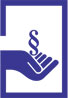 Katowice
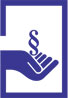 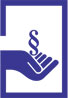 Kraków
Rzeszów
Poradnie w Polsce 2003-2022
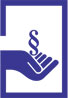 Gdynia
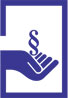 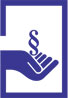 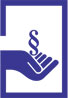 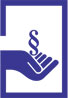 Gdańsk
Olsztyn
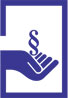 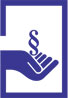 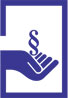 Szczecin
Białystok
Toruń
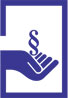 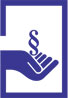 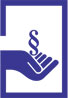 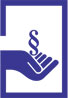 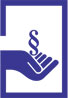 Rok akademicki 2018/2019
27 poradni w 17 miastach
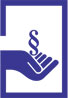 Poznań
Warszawa
Słubice
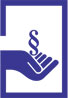 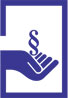 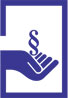 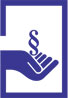 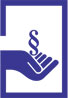 Łódź
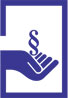 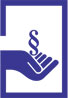 Wrocław
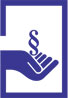 Lublin
Opole
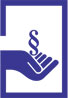 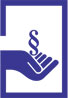 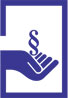 Katowice
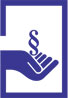 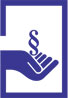 Kraków
Rzeszów
Poradnie w Polsce 2003-2022
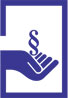 Gdynia
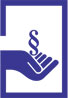 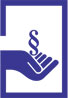 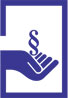 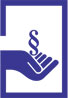 Gdańsk
Olsztyn
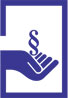 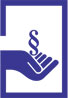 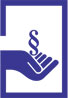 Szczecin
Białystok
Toruń
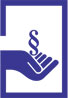 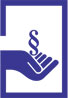 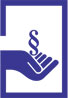 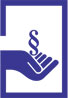 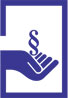 Rok akademicki 2019/2020
27 poradni w 17 miastach
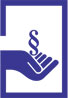 Poznań
Warszawa
Słubice
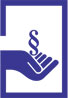 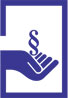 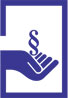 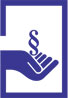 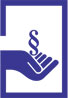 Łódź
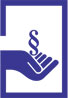 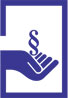 Wrocław
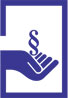 Lublin
Opole
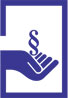 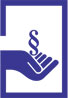 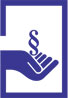 Katowice
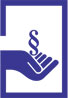 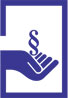 Kraków
Rzeszów
Poradnie w Polsce 2003-2022
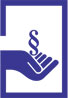 Gdynia
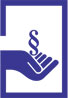 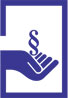 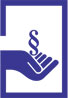 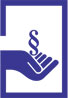 Gdańsk
Olsztyn
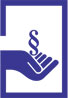 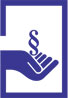 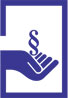 Szczecin
Białystok
Toruń
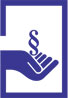 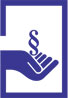 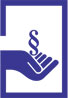 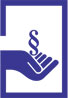 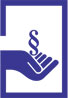 Rok akademicki 2020/2021
27 poradni w 17 miastach
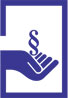 Poznań
Warszawa
Słubice
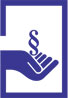 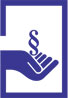 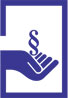 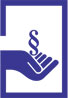 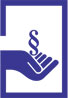 Łódź
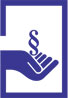 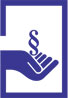 Wrocław
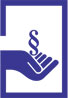 Lublin
Opole
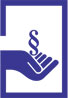 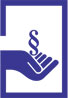 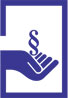 Katowice
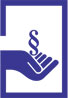 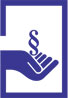 Kraków
Rzeszów
Poradnie w Polsce 2003-2022
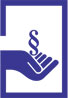 Gdynia
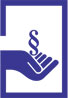 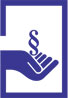 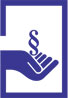 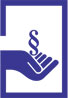 Gdańsk
Olsztyn
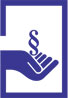 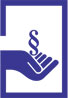 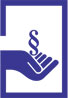 Szczecin
Białystok
Toruń
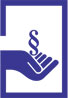 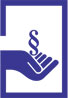 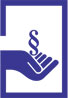 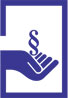 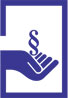 Rok akademicki 2021/2022
27 poradni w 17 miastach
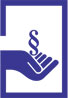 Poznań
Warszawa
Słubice
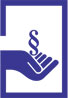 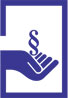 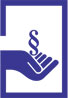 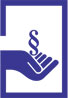 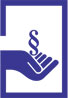 Łódź
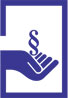 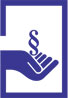 Wrocław
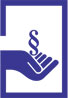 Lublin
Opole
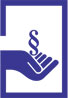 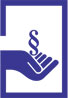 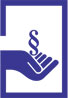 Katowice
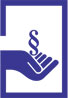 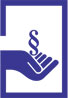 Kraków
Rzeszów
Poradnie w Polsce 2003-2022
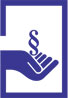 Gdynia
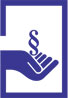 Poradnie w Polsce
Białystok - Uniwersytet w Białymstoku 
Gdańsk - Uniwersytet Gdański
Gdańsk - Wyższa Szkoła Bankowa
Gdynia - Wyższa Szkoła Administracji i Biznesu                 im. Eugeniusza Kwiatkowskiego
Katowice - Uniwersytet Śląski
Kraków - Krakowska Akademia                 im. Andrzeja Frycza-Modrzewskiego
Kraków - Uniwersytet Jagielloński
Lublin - Katolicki Uniwersytet Lubelski Jana Pawła II
Lublin - Uniwersytet Marii Skłodowskiej-Curie
Łódź - Uniwersytet Łódzki
Olsztyn - Uniwersytet Warmińsko-Mazurski
Opole - Uniwersytet Opolski
Poznań - Uniwersytet im. Adama Mickiewicza
Rzeszów - Uniwersytet Rzeszowski
Rzeszów - WSPiA Rzeszowska Szkoła Wyższa
Słubice - Collegium Polonicum
Szczecin - Uniwersytet Szczeciński
Toruń - Uniwersytet Mikołaja Kopernika
Warszawa – Akademia Ekonomiczno-Humanistyczna
Warszawa - Akademia Leona Koźmińskiego
Warszawa - Fundacja Academia Iuris 		im. Macieja Bednarkiewicza
Warszawa - WPK Uniwersytet Stefana Kardynała 	Wyszyńskiego 
Warszawa - WPiA Uniwersytet Stefana Kardynała 	Wyszyńskiego
Warszawa - Uczelnia Łazarskiego
Warszawa - Uniwersytet Warszawski
Warszawa - Wydział Prawa SWPS Uniwersytet 	Humanistycznospołeczny
Wrocław - Uniwersytet Wrocławski
Poradnie spełniające standardy
Studencka Poradnia Prawna w Białymstoku (UwB)
Studencka Uniwersytecka Poradnia Prawna w Gdańsku (UG)
Studencka Poradnia Prawna w Gdańsku (Wyższa Szkoła Bankowa)
Studencka Poradnia Prawna w Katowicach (UŚ)
Studencka Poradnia Prawna UJ w Krakowie (UJ)
Studencka Poradnia Prawna w Krakowie (Krakowska Akademia Frycza Modrzewskiego)
Uniwersytecka Poradnia Prawna w Lublinie (KUL)
Uniwersytecka Studencka Poradnia Prawna w Lublinie (UMCS)
Studencki Punkt Informacji Prawnej „Klinika Prawa” w Łodzi (UŁ)
Koło Naukowe Studencka Poradnia Prawna w Olsztynie (UWM)
Uniwersytecka Studencka Poradnia Prawna „Klinika Prawa” w Opolu (UO)
Studencka Uniwersytecka Poradnia Prawna w Poznaniu (UAM)
Uniwersytecka Poradnia Prawna w Rzeszowie (URz)
Studenckie Biuro Porad Prawnych „Klinika Prawa” w Rzeszowie (WSPiA Rzeszowska Szkoła Wyższa) 
Studencka Poradnia Prawa w Collegium Polonicum w Słubicach
Klinika Prawa w Szczecinie (USz)
Uniwersytecka Poradnia Prawna w Toruniu (UMK)
Studencka Poradnia Prawna w Warszawie (Akademia Leona Koźmińskiego)
Fundacja Academia Iuris im. Macieja Bednarkiewicza w Warszawie (FAI)
Zakład – Studencka Poradnia Prawna w Warszawie (WP SWPS Uniwersytet Humanistycznospołeczny)
Klinika Prawa, Studencki Ośrodek Pomocy Prawnej w Warszawie (UW)
Studencka Poradnia Prawna w Warszawie (Uczelnia Łazarskiego)
Uniwersytecka Poradnia Prawna we Wrocławiu (UWr)
Rok akademicki 2021/2022 działalności poradni w liczbach
2 001 – tyle spraw przyjęły poradnie w okresie od października 2021 do czerwca 2022;
najwięcej – 253 – spraw przyjęła Klinika Prawa, Studencki Ośrodek Pomocy Prawnej Wydziału Prawa i Administracji Uniwersytetu Warszawskiego
najczęściej – w 26 proc. przypadków (528 spraw) klienci zgłaszali się do poradni o pomoc w sprawach karnych;
w poradniach działało łącznie 1 083 studentów i 245 pracowników dydaktycznych;
jeden opiekun miał pieczę przeciętnie nad 4 studentami;
na jednego studenta przypadało średnio ok. 2 sprawy;
w związku z pandemią koronawirusa COVID-19 dwie poradnie zawiesiło swoją działalność.
W porównaniu z poprzednim rokiem akademickim…
… liczba spraw wzrosła o ok. 2 pkt proc.  
… liczba studentów wzrosła o ok. 4 pkt proc. 
… liczebność personelu dydaktycznego spadła o ok. 4 pkt proc.
W porównaniu z poprzednimi latami…
Liczba spraw w latach 2003-2022
Liczba studentów i personelu dydaktycznego w latach 2003-2022
W porównaniu z poprzednimi latami…
Liczba spraw w latach 2003-2022
W porównaniu z poprzednimi latami…
Liczba studentów i personelu dydaktycznego w latach 2003-2022
Ile spraw zostało przyjętych przez poradnie?
Ilu studentów działało w poradniach?
Ilu pracowników dydaktycznych działało w poradniach?
Rodzaje spraw rozpatrywanych przez poradnie
Karne (tymczasowo aresztowani, wykroczenia, wyrok łączny)
Ogólne z zakresu prawa cywilnego (w tym prawa zobowiązań i rzeczowego)
Rodzinne (rozwody, alimenty, opieka nad dzieckiem itp.)
Spadkowe
Związane z pracą, ubezpieczeniami społecznymi i bezrobociem
Związane ze świadczeniami z pomocy społecznej
Dotyczące prawa i postępowania administracyjnego
Z zakresu prawa lokalowego i spółdzielczego (w tym: eksmisje, sprawy bezdomnych)
Z dziedziny prawa finansowego (podatki, zadłużenia, kredyty itp.)
Związane z przemocą wobec kobiet
Z dziedziny praw uchodźców i cudzoziemców
Związane z prawami osób z niepełnosprawnościami
Dotyczące kontaktów ze służbą zdrowia (w tym błędy w sztuce itp.)
Z zakresu pomocy organizacjom pozarządowym (NGO – szeroko rozumiana pomoc ekspercka i poradnicza)
Inne
Podział spraw ze względu na rodzaje
Sprawy karne
Przykładowe sprawy:
wyrok łączny, zażalenie na sąd penitencjarny, pomoc postpenitencjarna, wniesienie sprzeciwu na wyrok nakazowy za brak maseczki
przywrócenie terminu do wniesienia apelacji, zmiana miejsca odbywania kary, odszkodowanie za niesłuszne skazanie
wniosek o nadanie klauzuli wykonalności wyroku, zasady korzystania z widzeń w zakładach karnych, udział psychologa w postępowaniu karnym, zatrzymanie rzeczy
wyrok łączny, dozór elektroniczny, nadzwyczajne środki zaskarżenia
 możliwość złagodzenia kary dożywotniego pozbawienia wolności na 25 lat w związku ze wskazaniem przez osadzonego miejsca ukrycia zwłok
kwestie związane z uznaniem skazanego za osobę stwarzającą zagrożenie i zastosowanie środka w postaci umieszczenia w KOZZD w Gostyninie, postępowanie w przypadku kradzieży tożsamości
zmiana typu zakładu karnego, przedterminowe warunkowe zwolnienie, kasacja
Podział spraw ze względu na płeć klientów (dane za rok akademicki 2021/2022)
Sprawy z zakresu ogólnej problematyki prawa cywilnego
Przykładowe sprawy:
pozew o rozwiązanie umowy o dożywocie wraz z wnioskiem o pełnomocnika z urzędu i zwolnienie z kosztów, pozew przeciwko Skarbowi Państwa o poddanie się nielegalnym eksperymentom związanym z COVID - 19
reklamacja usług stomatologicznych, umowa franczyzny, 
niewywiązanie się z umowy wydawniczej, zapłata obowiązkowej składki OC w przypadku odrzucenia spadku przez jednego ze spadkobierców
forma zawarcia umowy przy wykonywaniu obowiązków pośrednictwa kredytowego
odpowiedzialność następców prawnych za długi, skargi na czynności komornika
ustalenie miejsca zamieszkania pozwanego
rękojmia, zasiedzenie nieruchomości, darowizna
służebność drogi, sprzedaż dzieła a prawa autorskie
przekształcenie użytkowania wieczystego w prawo własności
Podział spraw ze względu na płeć klientów (dane za rok akademicki 2010/2022)
Sprawy rodzinne
Przykładowe sprawy:
ustalenie opieki nad siostrą, pozew rozwodowy, alimenty na dziecko, przywrócenie pełni władzy rodzicielskiej
zaprzeczenie ojcostwa, roszczenie o zadośćuczynienie za zerwanie więzi rodzinnych
zmiana nazwiska dziecka, pozbawienie praw rodzicielskich, ustalenie miejsca pobytu dłużnika alimentacyjnego (przebywającego za granicą)
podział majątku po rozwodzie, zniesienie obowiązku alimentacyjnego, konsekwencje rozwodu z orzeczeniem o winie
odpowiedzialność małżonków za zobowiązania zaciągnięte przez jednego z nich
przysposobienie, ustalenie ojcostwa i obowiązek alimentacyjny
pozew o rozwód z orzekaniem o winie pozwanej z wnioskiem o zwolnienie od kosztów i wyznaczeniem pełnomocnika
kontakty dziadków z wnukiem, mediacje transgraniczne w sprawach rodzinno-opiekuńczych
Podział spraw ze względu na płeć klientów (dane za rok akademicki 2021/2022)
Sprawy spadkowe
Przykładowe sprawy:
spisanie testamentu, 
zachowek, dział spadku, ustalenie masy spadkowej, nabycie praw do spadku i zasady dziedziczenia
odrzucenie spadku w imieniu małoletniego, przyjęcie spadku
odpowiedzialność za długi spadkowe, zapewnienie spadkowe
uzyskanie informacji przez spadkobiercę w kwestii rachunków bankowych zmarłej krewnej
dziedziczenie gospodarstwa rolnego, skuteczne zrzeczenie się spadku
podważenie testamentu
wydziedziczenie, zmiana postanowienia o nabyciu spadku
prawne odwołanie darowizny 
sposoby uzyskania informacji o tym, co wchodzi w skład masy spadkowej
Podział spraw ze względu na płeć klientów (dane za rok akademicki 2021/2022)
Sprawy związane z pracą, ubezpiecze-niami społecznymi i bezrobociem
Przykładowe sprawy:
zasiłek chorobowy w trakcie i po rozwiązaniu umowy o pracę, pomoc w napisaniu pisma do UFG o umorzenie zasądzonej kary
zasady zaliczania pracy za granicą do świadczenia emerytalnego w Polsce
zwrot nakładów za leczenie, dochodzenie wynagrodzenia za nadgodziny, weryfikacja umów pracowniczych
renta z tytułu niezdolności do pracy i zasiłek pielęgnacyjny, mobbing
składki na Pracowniczy Plan Kapitałowy, wniosek o ponowne przelicznie emerytury
egzekucja zaległego wynagrodzenia, ekwiwalent za korzystanie z własnego samochodu w calach służbowych, zwolnienia grupowe z pracy, niewypłacenie 13 pensji
nagroda jubileuszowa, skierowanie na komisję lekarską funkcjonariusza Policji, uzyskanie wynagrodzenia za świadczenie pracy bez umowy 
obniżenie emerytury, rozwiązanie umowy o pracę w związku z brakiem szczepienia przeciwko COVID-19
Podział spraw ze względu na płeć klientów (dane za rok akademicki 2021/2022)
Sprawy związane ze  świadczeniami z pomocy społecznej
Przykładowe sprawy:
renta rodzinna
zwrot nienależnie pobranego świadczenia rodzinnego, odwołanie od decyzji Prezydenta Miasta Kraków, no mocy którego odmówiono prawa do świadczenia pielęgnacyjnego z powodu niespełnienia jednej z przesłanek, którą Trybunał Konstytucyjny uznał za niezgodną z Konstytucją
zasiłek celowy, dodatek pielęgnacyjny, dodatek mieszkaniowy, dodatek z tytułu opieki nad dzieckiem
analiza możliwości uzyskania lokalu socjalnego
renta rodzinna
Podział spraw ze względu na płeć klientów (dane za rok akademicki 2021/2022)
Sprawy z zakresu prawa i postępowania administracyjnego
Przykładowe sprawy:
roszczenia uczestnika dotyczące kursu zorganizowanego przez miejski dom kultury
zmiana imienia, kwestie związane z przepisami Dekretu Bieruta, odmowa przyznania stypendium dla osób z niepełnosprawnościami, 
zwolnienie z opłat czesnego
skarga na bezczynność Sanepidu, skarga na Wojewódzkiego Inspektora Nadzoru Budowlanego, zmiana nazwiska, spór z Uczelnią
stypendium dla cudzoziemców, zmiana numeru budynku, dodatek osłonowy
nadanie numeru PESEL
rejestracja samochodu z zagranicy
skreślenie z listy studentów
zasady pełnienia służby przez Wojska Obrony Terytorialnej, sposoby sprostowania mapy geodezyjnej
zasady zmiany promotora w Szkole Doktorskiej
Podział spraw ze względu na płeć klientów (dane za rok akademicki 2021/2022)
Sprawy z zakresu prawa lokalowego i spółdzielczego
Przykładowe sprawy:
zmiana sposobu użytkowania lokalu
postępowanie eksmisyjne
ochrona praw lokatorów przy rozliczeniach między najemcą a wynajmującym
przyznanie lokalu socjalnego, zaległości w opłacie za najem
zamiana lokalu socjalnego
 prawne możliwości zaskarżenia czynności organu w zakresie nieprawidłowości polegających na nieuwzględnieniu dostosowania lokalu do niepełnosprawności
możliwości uzyskania lokalu socjalnego przez osobę przebywającą w zakładzie karnym oraz po jego opuszczeniu 
eksmisja byłej żony, mieszkanie w kamienicy przeznaczonej do rozbiórki
bezumowne korzystanie z lokalu
Podział spraw ze względu na płeć klientów (dane za rok akademicki 2021/2022)
Sprawy finansowe
Przykładowe sprawy:
kwestia zasadności egzekucji komorniczej z wynagrodzenia klienta, zrzeczenie się długu po mężu i synu, sprawa komornicza osadzonego z tytułu niezapłaconych rachunków 
poręczenie kredytu, niespłacone kredyty konsumpcyjne, pożyczki bankowe udzielone zmarłemu mężowi
windykacja zadłużenia
podatek dochodowy, podatek od nieruchomości
wyłudzenie środków poprzez bankowość elektroniczną, egzekucja komornicza
upadłość konsumencka
upadłość Spółki z o.o., uznanie upadłości ogłoszonej w Wielkiej Brytanii
błędnie rozliczona ulga na dzieci, umorzenie zaległości podatkowych, niezgłoszenie umowy najmu od urzędu skarbowego, podatek od czynności cywilnoprawnych oraz od spadków i darowizn
kwestia sprzedaży samochodu zakupionego dla Spółki z o.o. w stanie, gdy spółka została zawieszona
Podział spraw ze względu na płeć klientów (dane za rok akademicki 2021/2022)
Sprawy związane z przemocą wobec kobiet
Przykładowe sprawy:
 znęcanie się nad rodziną, procedura Niebieskiej Karty
 przemoc psychiczna, kradzież tożsamości, wykorzystanie danych osobowych
 wykorzystanie seksualne
Podział spraw ze względu na płeć klientów (dane za rok akademicki 2021/2022)
Sprawy związane z prawami uchodźców i cudzoziemców
Przykładowe sprawy:
Postępowanie w sprawie udzielenia ochrony międzynarodowej na terytorium RP dla cudzoziemcy z Bliskiego Wschodu
porady związane z legalizacją pobytu cudzoziemców
wnioski dotyczące przeniesienia cudzoziemców ze strzeżonego do otwartego ośrodka dla cudzoziemców, wnioski o przedłużenie pobytu w Ośrodku strzeżonym oraz wnioski o udzielenie pomocy medycznej cudzoziemcom przebywającym w ośrodku strzeżonym
obowiązek służby wojskowej w Ukrainie, podjęcie studiów przez cudzoziemca, status uchodźcy, uzyskanie karty pobytu, nadanie, unieważnienie numeru PESEL
pomoc prawna dotycząca opłat za studiowanie na uniwersytecie obywatela Ukrainy
ustalenie opiekuna prawnego dla małoletniego, który ze względu na konflikt zbrojny uciekł z Ukrainy, możliwość przedłużenia ważności paszportu, kwestie związane z zapisaniem dzieci do szkół
zatrudnienie na mocy specustawy
porady udzielane obywatelom z Ukrainy i polskim rodzinom przyjmującym ich w związku z przekraczaniem granicy i świadczeniami
Podział spraw ze względu na płeć klientów (dane za rok akademicki 2021/2022)
Sprawy związane z prawami osób z niepełnosprawnościami
Przykładowe sprawy:
odwołanie od orzeczenia wojewódzkiego zespołu do spraw orzekania o niepełnosprawności
nabycie prawa do darmowych leków, odwołanie w sprawie o zmianę stopnia niepełnosprawności, zasiłek pielęgnacyjny
Podział spraw ze względu na płeć klientów (dane za rok akademicki 2021/2022)
Sprawy związane ze służbą zdrowia
Przykładowe sprawy:
sporządzenie pozwu o zadośćuczynienie za błąd w sztuce medycznej (uraz klienta podczas rehabilitacji)
przyjęcie na oddział psychiatryczny bez zgody pacjenta, odszkodowanie od firmy ubezpieczeniowej
opieka medyczna osób pozbawionych wolności, złe traktowanie ze strony personelu medycznego, możliwość zmiany zakładu psychiatrycznego
zarażenie wirusem HIV w szpitalu w zakładzie karnym
skarga na przewlekłość postępowania w sprawie wypisu ze szpitala
Podział spraw ze względu na płeć klientów (dane za rok akademicki 2021/2022)
Sprawy związane z pomocą organizacjom pozarządowym (NGO)
Pomoc organizacjom:
Stowarzyszenie Widzących Więcej
Szczeciński Humanistyczny Uniwersytet Seniorów
Sprawy inne
Przykładowe sprawy:
pomoc przy kwestiach związanych z tokiem studiów
porady związane z pisaniem skarg konstytucyjnych oraz do ETPCz
pisanie skarg do ETPCz
prawo własności przemysłowej – kwestie związane z udzielaniem prawa ochronnego na wzór użytkowy, prawo autorskie do projektu naukowego
możliwe środki prawne w przypadku ochrony praw zwierząt
zezwolenie na usunięcie drzewa i koszt jego usunięcia
formalności związane z rozliczeniem loterii fantowej przy sumach wygranych poniżej kwoty bazowej
skutki wpisu do Krajowego Rejestru Długów
wsparcie przy rozpoczęciu działalności gospodarczej
Podział spraw ze względu na płeć klientów (dane za rok akademicki 2021/2022)
Czas załatwiania spraw klientów poradni
Źródła wiedzy o poradniach
Czy klienci poradni korzystali wcześniej z profesjonalnej pomocy prawnej?
Kobiety
.
Mężczyźni
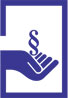 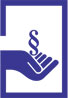 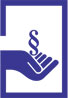 Gdańsk
Olsztyn
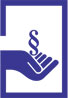 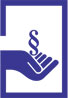 Szczecin
Białystok
Toruń
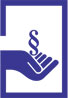 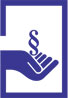 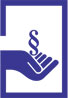 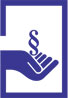 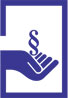 Rok akademicki 2020/2021
27 poradni w 17 miastach
2 poradnie nie przyjęły ani jednej sprawy
Poznań
Warszawa
Słubice
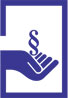 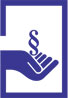 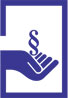 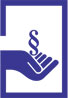 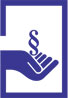 Łódź
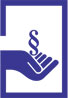 Wrocław
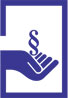 Lublin
Opole
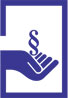 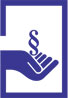 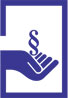 Katowice
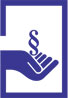 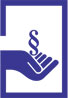 Kraków
Rzeszów
Poradnie w Polsce – przegląd spraw
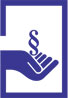 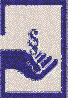 Gdynia
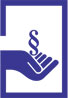 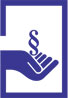 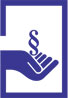 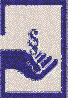 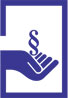 Studencka Poradnia Prawna – Pracownia Wydziału Prawa Uniwersytetu w Białymstoku
Spraw łącznie: 186
Studentów: 36
Opiekunów: 10
Studencka Poradnia Prawna – Pracownia Wydziału Prawa Uniwersytetu w Białymstoku
Najważniejsze osiągnięcia i sukcesy poradni:
organizacja II Ogólnopolskiej Konferencji Naukowej „Nieodpłatna pomoc prawna w dobie pandemii - wnioski de lege lata i de lege ferenda” oraz seminarium poświęconego mediacji w różnych gałęziach prawa
udział w międzynarodowych warsztatach poświęconych modelom kooperacji między klinikami prawa oraz organizacjami pozarządowymi na Białorusi, w Polsce i Szwecji zorganizowanych przez Instytut Praw Człowieka i Prawa Humanitarnego im. Raoula Wallenberga ze Szwecji 
współorganizacja wraz z Sądem Rejonowym w Białymstoku  – w ramach obchodów Dnia Wymiaru Sprawiedliwości – spotkania poświęconego systemowi nieodpłatnej pomocy prawnej jako elementowi dostępu do wymiaru sprawiedliwości 
kontynuacja współpracy z Miejskim Rzecznikiem Praw Konsumenta, pozwalającej studentom poradni na odbywanie praktyk i stażów 
kontynuacja współpracy poradni ze Stowarzyszeniem Sędziów Themis oraz Radiem 5 (Suwałki) - przygotowywanie przez studentów materiałów dot. wybranych zagadnień prawnych, które są przedstawiane przez sędziego podczas cotygodniowych audycji 
kontynuacja współpracy z sądami w ramach Centrum Praktyk Sądowych – prowadzenie symulacji rozpraw, w których brali udział białostoccy licealiści, również przez sędziów Sądu Rejonowego w Białymstoku, Sądu Okręgowego w Białymstoku, Wojewódzkiego Sądu Administracyjnego w Białymstoku oraz Naczelnego Sądu Administracyjnego oraz adwokatów i radców prawnych
Studencka Poradnia Prawna – Pracownia Wydziału Prawa Uniwersytetu w Białymstoku
przeprowadzenie cyklu warsztatów adresowanych do uczniów dwóch liceów ogólnokształcących poświęconych: prawom i obowiązkom uczniów zgodnie z przepisami prawa oświatowego, statutu szkoły (w tym opracowanie przez uczniów własnego projektu statutu szkoły); omówieniu procedury odwoławczej od wyniku maturalnego i pisanie wzoru podania o jego weryfikację; zatrudnianiu osób małoletnich na podstawie umowy o pracę czy regulacjom prawnym dotyczącym korzystania i przemieszczania się na hulajnogach elektrycznych, urządzeniach wspomagających ruch i urządzeniach transportu osobistego 

udział w kolejnej edycji Tygodnia Konstytucyjnego dla uczniów klas ósmych szkoły podstawowej oraz licealistów 

uruchomienie nowego sposobu przyjmowania spraw (w formie elektronicznej), co skutkowało wpływem spraw nie tylko z całej Polski, ale również z zagranicy

przeprowadzenie licznych warsztatów, częściowo z udziałem praktyków niezwiązanych z poradnią poświęconych, m.in. zagadnieniom badań klinicznych jako jednej z form eksperymentu medycznego; regulacji prawnych dot. hulajnóg elektrycznych, urządzeń wspomagających ruch i UTO; procedurze reklamacji towarów i usług; aktualnych problemów międzynarodowego prawa kosmicznego, reformy ustawy o nieletnich, procedurze nadania statusu uchodźcy czy pozycji Prezydenta w systemie władzy państwowej Ukrainy.

przeprowadzenie „Gry Wydziałowej – tropem zagadek”
Studencka Poradnia Prawna – Pracownia Wydziału Prawa (UwB) 2003-2022
Liczba studentów i personelu dydaktycznego w latach 2003-2022
Liczba spraw w latach 2003-2022
Studencka Poradnia Prawna Wydziału Prawa i Administracji Uniwersytetu Gdańskiego
Spraw łącznie: 54
          Studentów: 27
         Opiekunów: 10
Studencka Poradnia Prawna Wydziału Prawa i Administracji Uniwersytetu Gdańskiego
Najważniejsze osiągnięcia i sukcesy poradni:
nawiązanie współpracy z „European Lawyer in London” celem organizacji szkolenia Legal English

organizacja we współpracy ze Stowarzyszeniem Prokuratorów „Lex Super Omnia” szeregu prelekcji poświęconych zagadnieniom takim jak: metody wykrywania kłamstwa, praktyki ścigania sprawców przestępstw seksualnych, niezależności prokuratora czy profilowania psychologicznego w pracy prokuratora

współpraca z Okręgową Radą Adwokacką przy koordynacji wsparcia pomocy dla uchodźców z Ukrainy w postaci utworzenia w ramach poradni dodatkowego punktu koordynacyjnego

przeprowadzenie dla sześciu liceów ogólnokształcących z Gdańska i Gdyni szeregu spotkań i wykładów (w tym symulacji rozprawy sądowej) poświęconych zagadnieniom związanym z odpowiedzialnością nieletnich i osób małoletnich, prawu karnemu i cywilnemu, cyberprzemocy czy celom ONZ w zakresie zrównoważonego rozwoju   

zorganizowanie pod patronatem merytorycznym OIRP w Gdańsku sympozjum: “Jak sporządzić dobrą opinię prawną?”

przekształcenie poradni w jednostkę Uniwersytetu Gdańskiego
Studencka Poradnia Prawna Wydziału Prawa i Administracji UG 2003-2022
Liczba studentów i personelu dydaktycznego w latach 2003-2022
Liczba spraw w latach 2003-2022
Studencka Poradnia Prawna przyWyższej Szkole Bankowej w Gdańsku
Zawieszenie działalności poradni
Studencka Poradnia Prawna przyWyższej Szkole Bankowej w Gdańsku 2011-2022
Liczba studentów i personelu dydaktycznego w latach 2011-2022
Liczba spraw w latach 2011-2022
Studencka Poradnia Prawna przy Wyższej Szkole Administracji i Biznesu w Gdyni
Spraw łącznie: 5
          Studentów: 7
         Opiekunów: 2
Studencka Poradnia Prawna przy WSAiB w Gdyni 2016-2022
Liczba studentów i personelu dydaktycznego w latach 2016-2022
Liczba spraw w latach 2016-2022
Studencka Poradnia Prawna Wydziału Praw i Administracji Uniwersytetu Śląskiego
Spraw łącznie:  89 
            Studentów: 44 
             Opiekunów: 7
Studencka Poradnia Prawna Wydziału Praw i Administracji Uniwersytetu Śląskiego
Najważniejsze osiągnięcia i sukcesy poradni:
udział członków poradni w V Śląskim Festiwalu Nauki, podczas którego wygłosili wykład „Kaucja, wypowiedzenie i wymiana zamków, czyli kilka słów o prawach lokatorów”

adaptacja nowych pomieszczeń na potrzeby działalności poradni
Studencka Poradnia Prawna Wydziału Praw i Administracji UŚ 2003-2022
Liczba studentów i personelu dydaktycznego w latach 2003-2022
Liczba spraw w latach 2003-2022
Studencka Poradnia Prawna Krakowskiej Akademii im. Andrzeja Frycza-Modrzewskiego
Spraw łącznie:  53 
Studentów:  30 
Opiekunów:  7
Studencka Poradnia Prawna Krakowskiej Akademii im. Andrzeja Frycza-Modrzewskiego
Najważniejsze osiągnięcia i sukcesy poradni:
organizacja II Edycji Międzynarodowej Studenckiej Konferencji Naukowej ,,Wyzwania prawników jutra - odpowiedzialność prawna a nowe technologie”
współpraca ze: Stowarzyszeniem Klinik Prawa Ukrainy, Kyiv Legal Empowerment Program, Kliniką Prawa w Ostrogu, Kliniką Prawa w Mikołajewie, Kliniką Prawa Katolickiego Uniwersytetu we Lwowie
współorganizacja polskich i ukraińskich eliminacji do konkursu Brown-Mosten International Client Consultation Competition 2022 
powołanie polsko-ukraińskiej platformy dla klinik prawa w ramach Kyiv Legal Empowerment Practical Program 
współpraca z Aresztem Śledczym w Krakowie, Fundacją „Nieskończone Możliwości”; Stowarzyszeniem pomocy uzależnionym i ich bliskim „Falochron”; Gminą Alwernia; Vasyl Stefanyk Precarpathian National University (The Law Institute)  oraz Miejskim Ośrodkiem Pomocy Społecznej w Krakowie – od listopada 2021 r. co tygodzień odbywają się dyżury w jednej z filii MOPS w Krakowie 
współorganizacja polskich i ukraińskich eliminacji do konkursu Brown-Mosten International Client Consultation Competition
czynny udział studentów i opiekunów Poradni w  15 konferencjach i 2 seminariach
przygotowanie i ogłoszenie IV edycji Ogólnopolskiego Konkursu „Symulacja Rozprawy Cywilnej”. Ze względu na wojnę w Ukrainie oraz skoncentrowaniu się na działaniach pomocowych osobom z Ukrainy, konkurs został przełożony na 2023 rok
Studencka Poradnia Prawna Krakowskiej Akademii im. Andrzeja Frycza-Modrzewskiego
przeprowadzenie 45 spotkań dla 5 szkół średnich w Będzinie, Czeladzi, Siewierzu, Tarnowskich Górach, Placówki Opiekuńczo-Wychowawczej nr 7 w Siewierzu, Klubu Senior + w Wojkowicach i Klubu Seniora w Sarnowie, Uniwersytetu III Wieku w Psarach oraz Stowarzyszenia "Równe Babki" w Dąbrowie Górniczej  - poświęconych takim zagadnieniom jak: wypełnienie, prowadzenie i rozliczanie działalności gospodarczej, deklaracji podatkowych, sposobom reakcji na Stalking, bullying, zniesławienie, naruszenie czci i hejt, prawom konsumenta, prawu rodzinnemu, spadkowemu

przeprowadzenie przez jedną z opiekunek poradni cyklu zdalnych wykładów w języku angielskim
przeprowadzenie warsztatów – także przez osoby spoza Opiekunów Poradni poświęconych, m.in. pisaniu pism procesowych w prawie cywilnym; kontaktu z klientem; udzielaniu porad pisemnych oraz poświęconych RODO
współorganizacja krajowego etapu międzynarodowego konkursu ICCC 2022 wraz z poradniami Uczelni Łazarskiego oraz Katolickiego Uniwersytetu Lubelskiego
nagranie dwóch filmów z zakresu edukacji prawnej dla powiatu tarnogórskiego oraz będzińskiego, prowadzenie bloga Poradni oraz cykliczne umieszczanie tekstów dotyczących aktualności orzeczniczych i legislacyjnych z różnych dziedzin prawa na stronie w Facebook i stronie www Poradni 
udział opiekunów Poradni w mediach na tematy dotyczące własności intelektualnej, obowiązków świadków, tutoringu na studiach prawniczych, biegłych czy patentowaniem genów
Studencka Poradnia Prawna Krakowskiej Akademii im. Andrzeja Frycza-Modrzewskiego 2009-2022
Studenci
Liczba studentów i personelu naukowego w latach 2009-2022
Liczba spraw w latach 2009-2022
Studencka Poradnia Prawna Uniwersytetu Jagiellońskiego
Spraw łącznie:  226
          Studentów: 25 
         Opiekunów: 20
Studencka Poradnia Prawna Uniwersytetu Jagiellońskiego
Najważniejsze osiągnięcia i sukcesy poradni:
współpraca z grupą studentów z Kosowa
sformalizowana współpraca ze Strzeżonym Ośrodkiem dla Cudzoziemców w Przemyślu – udzielanie porad prawnych cudzoziemcom podczas regularnych, comiesięcznych stacjonarnych wizyt w ośrodku
w związku z sytuacją na Ukrainie stworzono dodatkowy numer telefonu do kontaktu, utworzono dodatkowe dyżury w celu przyjmowania wyłącznie spraw związanych z obywatelami Ukrainy, nawiązano współpracę z tłumaczami, formularze przetłumaczono na język ukraiński, zostały stworzone dodatkowe ulotki
studenci Sekcji Praw Człowieka podjęli naukę języka rosyjskiego podczas cotygodniowych, regularnych spotkań z lektorem
stworzono cyfrową formę akt, co usprawniło prowadzenie dokumentacji
studentom stworzono możliwość odbywania praktyk zawodowych w Wydziale Karnym Sądu Rejonowego
organizacja na uczelni konkursów tzw. moot court, które cieszą się sporym zainteresowaniem wśród studentów, gdzie osiągają sukcesy retoryczne i merytoryczne
Studencka Poradnia Prawna Uniwersytetu Jagiellońskiego 2003-2022
Liczba spraw w latach 2003-2022
Liczba studentów i personelu dydaktycznego w latach 2003-2022
Uniwersytecka Poradnia Prawna Katolickiego Uniwersytetu Lubelskiego
Spraw łącznie: 105
         Studentów:135 
         Opiekunów: 15
Uniwersytecka Poradnia Prawna Katolickiego Uniwersytetu Lubelskiego
Najważniejsze osiągnięcia i sukcesy poradni:
w ramach programu Erasmus+ podjęto rozmowy dotyczące możliwości utworzenia poradni prawnej na Uniwersytetcie w Elbasanie w Albanii 
współpraca z Aresztem Śledczym w Lublinie – przedstawiciele poradni pełnili dyżury 2 razy w miesiącu
organizacja konferencji naukowej: Zarząd sukcesyjny czy fundacje rodzinne? Zagadnienia natury teoretycznej i praktycznej w ujęciu prawnoporównawczym.
współorganizacja (z Uniwersytetem Łazarskiego i Krakowską Akademia im. Frycza Modrzewskiego) IV National Client Consulting Competition 2022 na KUL  i zajęcie przez studentów UPP I miejsca
udział studentów UPP w International Client Consulting Competition 2022 – półfinały 
udział 2 zespołów studentów UPP w konkursie typu moot court organizowanych m.in. przez ELSA Lublin, Katedrę Prawa Cywilnego UMCS i Sąd Okręgowy w Lublinie
wyróżnienie jednego z zespołów UPP w I Lokalnym Moot Court z Prawa rodzinnego
w ramach strony Facebookowej na początku wojny w Ukrainie UPP realizowała zadania informacyjne związane zarówno ze zbiórkami charytatywnymi, jak i donacją krwi
udział studentów w symulacjach rozpraw organizowanych przez SO w Lublinie, organizacja symulacji rozprawy i mediacji, prowadzenie warsztatów i szkoleń. Dotyczących metodologii pisania opinii prawnych i rozmów z klientem, praw pracownicznych, doręczeń elektronicznych, zmian w KSH oraz mediacji
Uniwersytecka Poradnia Prawna Katolickiego Uniwersytetu Lubelskiego 2003-2022
Liczba studentów i personelu dydaktycznego w latach 2003-2022
Liczba spraw w latach 2003-2022
Uniwersytecka Studencka Poradnia Prawna  UMCS
Spraw łącznie: 13 
                  Studentów:  7
                 Opiekunów:  9
Uniwersytecka Studencka Poradnia Prawna  UMCS
Najważniejsze osiągnięcia i sukcesy poradni:
udział w Ogólnopolskiej Konferencji Naukowej ,,Międzynarodowy tydzień mediacji”
udział w II Ogólnopolskiej Konferencji Naukowej „Nieodpłatna pomoc prawna w dobie pandemii – wnioski de  lege lata i de lege ferenda” 
współpraca z Akademickim Centrum Mediacji UMCS
współpraca z Biurem Rzecznika Praw Obywatelskich
przeprowadzenie, w ramach Targów Kariery Public Interest Law w Lublinie, spotkań z przedstawicielami organizacji publicznych i pozarządowych uczestniczących w targach oraz wymiana doświadczeń
symulacja mediacji w sprawie pracowniczej w ramach Lubelskiego Festiwalu Nauki oraz na WPiA UMCS 
opracowanie dwóch rozdziałów w monografii naukowej Studenta Poradni
udział studentów w cyklu spotkań z praktykami:  prokuratorem prokuratury rejonowej, komornikiem oraz  mediatorem 
udział studentów Poradni w Ogólnopolskim konkursie z prawa gospodarczego 
udział studentki Poradni w V Ogólnopolskim Konkursie Wiedzy o Postępowaniu Cywilnym
udział Studenta Poradni w XLIX edycji Środowiskowego Konkursu Krasomówczego na WPiA UM
Uniwersytecka Studencka Poradnia Prawna  UMCS 2003-2022
Liczba studentów i personelu dydaktycznego w latach 2003-2022
Liczba spraw w latach 2003-2022
Studencki Punkt Informacji Prawnej - Klinika Prawa Wydział Prawa i Administracji Uniwersytet Łódzki
Spraw łącznie: 103 
        Studentów: 40  
        Opiekunów: 8
Studencki Punkt Informacji Prawnej - Klinika Prawa Wydział Prawa i Administracji Uniwersytet Łódzki
Najważniejsze osiągnięcia i sukcesy poradni:
przeprowadzenie szkolenia przez opiekunów Kliniki Prawa dla Uniwersytetu w Czarnogórze dotyczące organizacji pracy studenckiej poradni prawnej 
współorganizacja Konferencji we współpracy z Miejskim Rzecznikiem Konsumentów w ramach Światowego Dnia Konsumenta pt. “Rozsądny konsument na rynku usług finansowych”, w który udział wzięło sześć szkół ponadpodstawowych z województwa łódzkiego 
wystąpienie z referatem dotyczącym działalności Kliniki podczas pandemii oraz sposobu organizacji mediacji w konferencji organizowanej przez Studencką Poradnię Prawną Uniwersytetu w Białymstoku „Nieodpłatna pomoc prawna w dobie pandemii – wnioski de lege lata i de lege ferenda” 
kontynuacja współpracy z Miejskim Rzecznikiem Konsumentów 
zawarcie porozumienia z Instytutem Mediacji-Fundacją Rozwoju Edukacji Społecznej 
udział koordynatora Kliniki Prawa w dwóch spotkaniach studenckich poradni prawnych w sprawie organizacji pomocy obywatelom Ukrainy oraz utworzenie grupy wolontariuszy chętnych do pomocy ofiarom wojny
spotkania z mediatorami-praktykami w ramach zajęć grupy mediacji
przeprowadzenie przez dwoje opiekunów Kliniki Prawa lekcji o prawie w jednym z łódzkich liceów ogólnokształcących
Studencki Punkt Informacji Prawnej - Klinika Prawa Wydział Prawa i Administracji UŁ 2003-2022
Opiekunowie
Liczba studentów i personelu dydaktycznego w latach 2003-2022
Liczba spraw w latach 2003-2022
Koło Naukowe Studencka Poradnia Prawna Uniwersytetu Warmińsko-Mazurskiego w Olszynie
Spraw łącznie:  10
        Studentów:  67 
         Opiekunów:  1
Koło Naukowe Studencka Poradnia Prawna Uniwersytetu Warmińsko-Mazurskiego Olsztynie
Najważniejsze osiągnięcia i sukcesy poradni:

zorganizowanie warsztatów z rozwiązywania kazusów i udzielania porad prawnych przez Sędziego Sądu Okręgowego w Olsztynie

wizyta w Wojewódzkim Sądzie Administracyjnym w Olsztynie oraz spotkanie z sędzią WSA w Olsztynie, warsztaty z zakresu działalności sądownictwa administracyjnego

prowadzenie strony poradni na Facebooku

utworzenie w poradni sekcji odpowiadających poszczególnym gałęziom prawa
Koło Naukowe Studencka Poradnia Prawna UW-M w Olszynie 2004-2022
Liczba spraw w latach 2004-2022
Liczba studentów i personelu dydaktycznego w latach 2004-2022
Uniwersytecka Studencka Poradnia Prawna „Klinika Prawa” WPiA UO
Spraw łącznie:  185
Studentów: 69 
Opiekunów: 29
Uniwersytecka Studencka Poradnia Prawna „Klinika Prawa” WPiA UO
Najważniejsze osiągnięcia i sukcesy poradni:
zajęcie I miejsca w krajowym rankingu Dziennika „Rzeczypospolita”

organizacja V Ogólnopolskiej Konferencji Naukowej „Prawa dziecka – pacjenta teoria a praktyka” pod patronatem honorowym Rektora UO oraz Rzecznika Praw Pacjenta

współorganizacja - wraz z Bona Fides - Maratonu Pisania Lisów Amnesty International w sprawie 10 osób z różnych zakątków świata (Gwatemali, USA, Białorusi, Tajlandii, Nigerii, Izraela, Egiptu, Ukrainy, Chin)

udział przedstawiciela Kliniki Prawa w konferencji online Workshop on Models of Cooperation between Legal Clinics and NGOs in Belarus, Poland and Sweden (prezentacja wyników dot. współpracy Kliniki Prawa WPiA UO z organizacjami pozarządowymi) 

przeprowadzenie spotkania Kierownika Kliniki Prawa z Sędzią Sądu Najwyższego Ukrainy Oleną Konoplitską, poświęconego współpracy z poradnią oraz niesienia pomocy obywatelom Ukrainy oraz tamtejszego prawa cywilnego

nawiązanie współpracy z Okręgową Radą Adwokacką w Opolu oraz jednym z opolskich notariuszy o współpracy i wspomaganiu poradni przy udzielaniu porad i pomocy dla osób przybywających z Ukrainy

przeprowadzenie szkolenia dla wszystkich studentów kliniki dotyczącej udzielania pomocy obywatelom Ukrainy; przetłumaczenie na język ukraiński ulotki, formularza oraz oświadczenia, przygotowanie w języku ukraińskim plakatów informujących o działalności Kliniki Prawa oraz ich rozpropagowanie na terenie akademika, w którym przebywają obywatele Ukrainy; pomoc studentów WPiA UO władających językiem ukraińskim przy tłumaczeniu podczas spotkań studentów udzielających pomocy w ramach Kliniki Prawa z osobami posługującymi się wyłącznie językiem ukraińskim
Uniwersytecka Studencka Poradnia Prawna „Klinika Prawa” WPiA UO
umieszczenie kliniki Prawa WPiA UO na Liście bezpłatnego poradnictwa w Opolu 2022

podpisanie porozumienia o współpracy ze Stowarzyszeniem Rodzin Zastępczych Jestem w Opolu w zakresie udzielania specjalistycznej pomocy prawnej przez studentów kliniki  osobom zgłaszającym się do stowarzyszenia

współpraca z Aresztem Śledczym w Opolu i zorganizowanie wizyty studentów Kliniki Prawa; organizacja wizyty studentów w Zakładzie Karnym w Strzelcach Opolskich oraz na Oddziale Zamkniętym w Turawie
 
kontynuacja współpracy z Powiatowym Centrum Pomocy Rodzinie w Opolu oraz Miejskim Ośrodkiem Pomocy Rodzinie w Opolu

kontynuacja porozumienia pomiędzy Kliniką Prawa a Powiatowym Urzędem Pracy w Opolu
 
kontynuacja współpracy ze Stowarzyszeniem Uniwersytetu III Wieku w Opolu
 
kontynuacja współpracy z Ośrodkiem Interwencji Kryzysowej w Miejskim Ośrodku Pomocy Rodzinie w Opolu
 
kontynuacja porozumienia o współpracy z Pełnomocnikiem ds. równego traktowania w UO  oraz z Centrum Wsparcia Psychologiczno – Terapeutycznego UO
 
kontynuacja współpracy ze Stowarzyszeniem Twoja Fabryka Marzeń w zakresie udzielania specjalistycznej pomocy osobom zgłaszającym się do stowarzyszenia

współpraca z Poradnią Prawną działającą przy MOPR w Ośrodku Interwencji Kryzysowej w Opolu
Uniwersytecka Studencka Poradnia Prawna „Klinika Prawa” WPiA UO
przygotowanie przez studentki kliniki prezentacji „Prawa obowiązujące młodzież między 13-17 rokiem życia” dla uczniów szkoły podstawowej nr 6 w Brzegu, która została umieszczona na stronie internetowej szkoły, a także odtworzona na lekcjach wychowawczych

udział przedstawicieli Kliniki Prawa w XVIII Opolskim Festiwalu Nauki oraz Opolskim Pikniku Naukowym

przedstawienie przez studentki kliniki referatu poświęconego odpowiedzialności nieletnich za cyberprzemoc uczniom Zespołu Szkół Licealno-Technicznych w Kluczborku

studenci Kliniki Prawa wraz z Radą Studencką przygotowali i zaprezentowali uczniom dwóch opolskich liceów symulacji rozprawy karnej „Sprawa Gorgonowej”

zorganizowanie certyfikowanych warsztatów  pt. „Błędy i pułapki w postępowaniu administracyjnym” poprowadzonych przez osobę spoza grona opiekunów poradni

 przeprowadzenie przez praktyków warsztatów poświęconych pismom procesowym w sprawach rozwodowych

udział studentów w warsztatach online "PrzePRAWA z Klientem. Jak pytać, żeby się dowiedzieć?" organizowanych przez  Klinikę Prawa WPiA US oraz Studencką Poradnię Prawną Uczelni Łazarskiego
Uniwersytecka Studencka Poradnia Prawna „Klinika Prawa” WPiA UO 2003-2022
Liczba studentów i personelu dydaktycznego w latach 2003-2022
Liczba spraw w latach 2003-2022
Studencka Uniwersytecka Poradnia Prawna przy WPiA Uniwersytetu w Poznaniu
Spraw łącznie:  36
Studentów: 30 
Opiekunów: 10
Studencka Uniwersytecka Poradnia Prawna przy WPiA Uniwersytetu w Poznaniu
Najważniejsze osiągnięcia i sukcesy poradni:
organizacja seminarium naukowego dot. problemów prawa oświatowego, w tym zagadnień związanych z udzielaniem pomocy prawnej w zakresie zapisów do szkół publicznych przez cudzoziemców
kontynuacja współpracy z Zakładem Karnym we Wronkach
wsparcie działań Wydziału Prawa i Administracji UAM w zakresie utworzenia i obsługi Punktu informacji prawnej dla cudzoziemców z Ukrainy, zorganizowanego na terenie Międzynarodowych Targów Poznańskich
kontynuacja działania wolontariackich grup anglojęzycznej i ukraińskojęzycznej
przeprowadzenie szkolenia dedykowanego wolontariuszom SUPP z zakresu sporządzania opinii prawnych
Studencka Uniwersytecka Poradnia Prawna przy WPiA Uniwersytetu w Poznaniu 2003-2022
Liczba studentów i personelu dydaktycznego w latach 2003-2022
Liczba spraw w latach 2003-2022
Studenckie Biuro Porad Prawnych „Klinika Prawa”WSPiA Rzeszowska Szkoła Wyższa
Spraw łącznie:  21
        Studentów:  35
         Opiekunów:  9
Studenckie Biuro Porad Prawnych „Klinika Prawa”WSPiA Rzeszowska Szkoła Wyższa
Najważniejsze osiągnięcia i sukcesy poradni:
zorganizowanie studenckiej konferencji naukowej nt. „Przemoc wobec kobiet – zjawisko oraz uregulowania prawne w Polsce.” 
udział w panelach dyskusyjnych i organizacja seminariów naukowych poświęconych zagadnieniom: wyzwań społecznych i prawnych w czasach pandemii; praw dzieci; mediacji; sposobów skutecznej pomocy pokrzywdzonym przestępstwami; odpowiedzialności karnej za błędy w sztuce medycznej czy konsekwencji inwazji Rosji na Ukrainę dla bezpieczeństwa międzynarodowego

nawiązanie współpracy - w ramach Podkarpackiego Centrum Wsparcia - z Okręgową Izbą Radców Prawnych w Rzeszowie, Izbą Adwokacką w Rzeszowie, Izbą Przemysłowo-Handlową w Rzeszowie, Urzędem Pracy w Rzeszowie oraz Zastępcą Prezydenta Miasta Rzeszowa oraz Podkarpackim Oddziałem Okręgowego Polskiego Czerwonego Krzyża w Rzeszowie - w celu wsparcia uchodźców z Ukrainy

zorganizowanie szkolenia poświęconego Ustawie o pomocy obywatelom Ukrainy w związku z konfliktem zbrojnym na terytorium tego państwa, poprowadzonego przez radcę prawnego

zorganizowanie spotkania z pracownikami Powiatowego Urzędu Pracy, którzy przygotowali studentów do obsługi uchodźców z zakresu pomocy szukania im ofert pracy

zorganizowanie szkolenia z zakresu pomocy socjalnej prowadzone przez Dyrektor Miejskiego Ośrodka Pomocy Społecznej w Rzeszowie
Studenckie Biuro Porad Prawnych „Klinika Prawa”WSPiA Rzeszowska Szkoła Wyższa
zorganizowanie szkolenia z zasad wnioskowania o numer PESEL przez uchodźców z Ukrainy, prowadzonego przez Dyrektor Centrum Kontaktu Urzędu Miasta Rzeszowa
zorganizowanie szkolenia dotyczącego zakładania działalności gospodarczej, prowadzonego przez osobę z Biura Ewidencji Działalności Gospodarczej i Zezwoleń Urzędu Miasta Rzeszowa 
przeprowadzenie  - w ramach Tygodnia Integracyjnego dla studentów pierwszego roku na kierunku Prawo oraz dla uczniów szkół ponadpodstawowych w ramach Podkarpackiej Akademii Prawa i Bezpieczeństwa - symulacji rozprawy sądowej z ich czynnym udziałem

prowadzenie przez członków poradni zajęć oraz symulacji rozpraw dla uczniów partnerskich szkół średnich
Studenckie Biuro Porad Prawnych „Klinika Prawa” WSPiA Rzeszowska Szkoła Wyższa 2013-2022
Liczba studentów i personelu dydaktycznego w latach 2013-2022
Liczba spraw w latach 2013-2022
Uniwersytecka Poradnia Prawna UniwersytetuRzeszowskiego
Spraw łącznie:  13 
         Studentów:  40 
          Opiekunów:  4
Uniwersytecka Poradnia Prawna UniwersytetuRzeszowskiego
Najważniejsze osiągnięcia i sukcesy poradni:
szkolenie z zakresu pisania opinii prawnych
szkolenie z zakresu pisania pism procesowych
Uniwersytecka Poradnia Prawna Uniwersytetu Rzeszowskiego 2003-2022
Liczba studentów i personelu dydaktycznego w latach 2003-2022
Liczba spraw w latach 2003-2022
Koło Naukowe Studencka Poradnia Prawa w Collegium Polonicum w Słubicach
Spraw łącznie: 11 
      Studentów:  7
      Opiekunów: 3
Koło Naukowe Studencka Poradnia Prawa w Collegium Polonicum w Słubicach
Najważniejsze osiągnięcia i sukcesy poradni:
prowadzenie kont koła w mediach społecznościowych (Facebook, Instagram), których celem - poza propagowaniem działalności koła – jest także zwiększania świadomości prawnej u odbiorców
Koło Naukowe Studencka Poradnia Prawa w Collegium Polonicum w Słubicach 2003-2022
Studenci
Liczba studentów i personelu dydaktycznego w latach 2003-2022
Liczba spraw w latach 2003-2022
Klinika Prawa Wydziału Prawa i Administracji Uniwersytetu Szczecińskiego
Spraw łącznie: 137
       Studentów: 130 
       Opiekunów:  11
Klinika Prawa Wydziału Prawa i Administracji Uniwersytetu Szczecińskiego
Najważniejsze osiągnięcia i sukcesy poradni:
przeprowadzenie seminarium o metodologii nauczania klinicznego i roli kompetencji miękkich w aktywności klinik prawa dla delegacji z Kosowa
udział jednej z opiekunek kliniki w 4th International Conference on Accounting, Business, Economics and Politics
udział jednej z opiekunek kliniki w wizycie studyjnej w Czarnogórze i Kosowie  oraz przeprowadzenie szkoleń
udział jednej z opiekunek kliniki w 26th International Conference on Knowledge-Based and Intelligent Information & Engineering Systems w Weronie – wygłoszenie referatu: „The impact of COVID-19 on the functioning of legal clinics in Poland.”
nawiązanie kontaktu z przedstawicielami Tishk University in Erbil w Kurystan w zakresie tworzenia sieci klinik w tamtejszym systemie
zatrudnienie w klinice pracownika naukowego i praktyka z Ukrainy, co umożliwiło  uruchomienie stałych dyżurów w języku ukraińskim i rosyjskim, a także ułatwienie dwujęzycznego przekazywania komunikatów
zajęcie przez jednego ze studentów kliniki III miejsca w ogólnopolskim konkursie Deloitte Tax Litigation Tournament 2022 
organizacja konkursu „Pełnomocnik w postępowaniu przed Krajową Izbą Odwoławczą” dla studentów IV i V roku 
współorganizacja Połczyńskich Dni Edukacji Prawnej – przeprowadzenie symulacji rozprawy, lekcji o obronie koniecznej i prelekcji o dostępie do bezpłatnej porady prawnej
regularne organizowanie symulacji rozpraw i lekcji prawa dla uczniów szkół podstawowych i liceów (w budynkach szkół oraz wydziałowej Sali Rozpraw)
Klinika Prawa Wydziału Prawa i Administracji Uniwersytetu Szczecińskiego
udział w Tour de Konstytucja w Szczecinie i Stepnicy oraz Pol’and’Rock Festiwal – organizacja kilku symulacji rozpraw karnych, udzielanie porad prawnych, przeprowadzenie quizu prawniczego „Fortuna kołem się toczy”
wspieranie osób z syndromem DDA oraz promocja kliniki podczas konferencji pt „(D)DA się!”
organizacja live na Facebooku z przedstawicielami Stowarzyszenia Widzących Więcej dotyczącego działalności kliniki
współpraca z MOPR oraz Stowarzyszeniem Widzących Więcej 
nawiązanie współpracy z  Państwową Inspekcją Pracy, Okręgowym Inspektoratem Pracy w Szczecinie, podjęcie działań zmierzających do nawiązania współpracy z Zakładem Ubezpieczeń Społecznych
nawiązanie współpracy ze szczecińskim oddziałem Związku Ukrainców w Polsce
zaangażowanie się kliniki i koordynowanie akcji „Szczecińscy Prawnicy Ukrainie” wraz z przedstawicielami zawodów prawniczych przejawiającej się, m.in. udzielaniem pomocy prawej również przez radców prawnych i adwokatów podczas dyżurów na WPiA  
pełnienie dyżurów mobilnych na Szczecińskim Humanistycznym Uniwersytecie Seniora
stała współpraca z Radiem Szczecin w ramach audycji „Czas na prawo”, a także po wybuchu konfliktu zbrojnego – w audycjach dedykowanych obywatelom Ukrainy
organizacja szkoleń, w tym prowadzonych przez osoby niezwiązane z poradnią, także obejmujące regulacje dotyczące pobytu i zatrudnianie cudzoziemców w Polsce
pozyskanie Stowarzyszenia Amicus Facultatis Stetiensis jako partnera kliniki, co pozwoliło na ubieganie się o uzyskanie zewnętrznego finansowania dla bieżącej działalności kliniki
Klinika Prawa Wydziału Prawa i Administracji Uniwersytetu Szczecińskiego 2003-2022
Liczba studentów i personelu dydaktycznego w latach 2003-2022
Liczba spraw w latach 2003-2022
Uniwersytecka Poradnia Prawna Uniwersytetu Mikołaja Kopernika w Toruniu
Spraw łącznie: 24 
        Studentów: 30 
       Opiekunów: 20
Uniwersytecka Poradnia Prawna Uniwersytetu Mikołaja Kopernika w Toruniu
Najważniejsze osiągnięcia i sukcesy poradni:
zaangażowanie w pomoc obywatelom Ukrainy m.in. poprzez uruchomienie specjalnych dyżurów w celu udzielanie poradnictwa prawnego z zakresu legalizacji pobytu, ochrony zdrowia, edukacji oraz współpraca w tym zakresie z lokalnymi praktykami
Uniwersytecka Poradnia Prawna Uniwersytetu Mikołaja Kopernika w Toruniu 2003-2022
Liczba studentów i personelu dydaktycznego w latach 2003-2022
Liczba spraw w latach 2003-2022
Uniwersytecka Studencka Poradnia Prawna WPiA UKSW w Warszawie
Spraw łącznie: 50
Studentów: 25
Opiekunów: 2
Uniwersytecka Studencka Poradnia Prawna WPiA UKSW w Warszawie
Najważniejsze osiągnięcia i sukcesy poradni: 
nawiązanie współpracy z Zakładem Karnym i Aresztem Śledczym w zakresie świadczenia pomocy prawnej osobom pozbawionym wolności
nawiązanie współpracy z DA UKSW w celu promocji działalności poradni
przeprowadzenie, wraz z KNPKM UKSW, warsztatów ze sporządzania prywatnego aktu oskarżenia
wygłoszenie przez Zarząd referatu na zajęciach dla studentów III roku prawa z prezentacją wyników badań na temat działalności poradni w latach 2017-2022
publikacja ogłoszeń dotyczących NPP świadczonej przez poradnię na grupach mieszkańców poszczególnych dzielnic Warszawy (Facebook), prowadzenie fan page’a poradni na Facebooku
Studencka Poradnia Prawna WPiA UKSW w Warszawie (2012 – 2022)
Liczba studentów i personelu dydaktycznego w latach 2012-2022
Liczba spraw w latach 2012-2022
Studencka Poradnia Prawna WPK UKSW w Warszawie
Spraw łącznie: 2
            Studentów: 4
           Opiekunów: 2
Studencka Poradnia Prawna WPK UKSW w Warszawie
Najważniejsze osiągnięcia i sukcesy poradni:
prowadzenie cotygodniowych warsztatów prawnicze dla uczniów Liceum Ogólnokształcącego 
im. bł. ks. Romana Archutowskiego w ramach „Koła Prawniczego” 

w ramach współpracy z Wydawnictwem C.H.Beck. planowana jest organizacja szkoleń  z zakresu obsługi 
systemu  Legalis

regularne umieszczanie informacji o prowadzonych przez SPP WPK UKSW dyżurach oraz wszelkiej innej 
działalności w mediach społecznościowych poradni oraz WPK UKSW
Studencka Poradnia Prawna WPK UKSW w Warszawie 2006 – 2022
Liczba studentów i personelu dydaktycznego w latach 2006-2022
Liczba spraw w latach 2006-2022
Klinika Prawa, Studencki Ośrodek Pomocy Prawnej WPiA UW
Spraw łącznie: 253
Studentów: 122
Opiekunów: 18
Klinika Prawa, Studencki Ośrodek Pomocy Prawnej WPiA UW
Najważniejsze osiągnięcia i sukcesy poradni:
przeprowadzenie przez opiekunki kliniki wykładu dotyczącego nauczania klinicznego dla osób rozwijających kliniki prawa w Czarnogórze i Kosowie oraz wyjazd innej z opiekunek klinik do Czarnogóry w ramach klinicznej wizyty studyjnej

uczestnictwo w 10 Asia Pro Bono Virtual Conference w dniach 23-26 września 2021 r. z wystąpieniem w ramach panelu: The "Beyond Refuge" Summer School on Refuge Rights and Forced Migration

współorganizacja - z organizacji pozarządowej Polską Siecią Polityki Narkotykowej - ogólnopolskiej konferencji poświęconej redukcji szkód 

uczestnictwo w II Ogólnopolskiej Konferencji Naukowej „Nieodpłatna pomoc prawna w dobie pandemii – wnioski de lege lata i de lege ferenda”)

udział jednej z opiekunek klinik w seminarium online z pomocy prawnej dla cudzoziemców, w tym uchodźców wojennych, organizowane przez Ministerstwo Sprawiedliwości, Wydział Nieodpłatnej Pomocy Prawnej i Poradnictwa Obywatelskiego, Departament Strategii i Funduszy Europejskich

uczestnictwo  jednego z opiekunów kliniki w konferencji „Tymczasowe aresztowanie – środek zapobiegawczy czy środek represji” organizowanej przez  Uniwersytet Śląski w Katowicach i Stowarzyszenie Sędziów Polskich IUSTITIA 

zorganizowanie wyjazdu studyjnego studentów kliniki prawa UW do Berlina do poradni Uniwersytetu Humboldta i Uniwersytetu Freie oraz nawiązanie współpracy z tamtejszą kliniką prawa
Klinika Prawa, Studencki Ośrodek Pomocy Prawnej WPiA UW
otrzymanie w ramach projektu powstałego w ramach Beyond Refuge Summer School kwoty 1000 dolarów na organizację Szkoły Prawa Uchodźczego na WPiA UW dla studentek i studentów

przeprowadzenie Szkoły Prawa Uchodźczego 8-tygodniowego szkolenia z udziałem przedstawicieli nauki z Polski i z zagranicy oraz spotkań z uchodźcami, zorganizowanie spotkania z psychologiem dla osób zaangażowanych w pomoc uchodźcom 

zorganizowanie szkolenia wraz z Stowarzyszeniem Interwencji Prawnej poświęconego Ustawie o pomocy obywatelom Ukrainy w związku z konfliktem zbrojnym

przeprowadzenie 3 lekcji dla młodzieży o sytuacji uchodźców w Polsce  w ramach Festiwalu Nauki

jedna z opiekunek kliniki, powołana na funkcję Pełnomocniczki Dziekana ds. pomocy Ukrainie koordynowała działania na WPiA UW oraz współpracowała w zakresie pomocy uchodźcom z innymi poradniami w Polsce

uczestnictwo w projekcie „Społeczna odpowiedzialność nauki – od promocji po innowacje społeczne”, finansowanym ze środków Ministerstwa Edukacji i Nauki, gdzie liderem jest Politechnika Warszawska, a Wydział Zarządzania UW i Urząd M. Warszawy są partnerami

kontynuacja współpracy z Helsińską Fundacją Prawa Człowieka – na podstawie spraw klinicznych i fundacyjnych powstała książka dziennikarki śledczej Ludmiły Anannikowej – „Skazani. Historie skrzywdzonych przez system.”, zorganizowano spotkanie z uczestnikami sprawy zabójstwa w butiku „Ultimo” – niewinnie skazaną Beatą Pasik, jej obrończynią i dziennikarzem śledczym oraz obserwacja trzech procesów, w których dojść może do niewinnych skazań w Sądach Okręgowym w Płocku dla Warszawy-Pragi oraz w Lublinie
Klinika Prawa, Studencki Ośrodek Pomocy Prawnej WPiA UW
kontynuacja współpracy z Polskim Towarzystwem Prawa Antydyskryminacyjnego; z organizacjami Jump 93 i Polską Siecią Polityki Narkotykowej 

przeprowadzenie przez jednego z opiekunów kliniki 4 wykładów dla pracowników dzielnic warszawskich „Prawo narkotykowe w Polsce”

cotygodniowe dyżury podczas których studenci udzielali porad prawnych osadzonym w Zakładzie Karnym Białołęka w systemie zdalnym

zorganizowanie spotkań z praktykami: online z Prezydentem Międzynarodowego Trybunału Karnego – prof. Piotrem Hofmańskim, panią mecenas specjalizującą się w prawie administracyjnym oraz sędzią Wojewódzkiego Sądu Administracyjnego w Warszawie

udział przedstawicieli kliniki w podcaście NZSS UW na temat studenckiej poradni WPiA UW

opublikowanie cyklu 6 podcastów na temat sprawy, nad która od kilku lat pracują studenci sekcji dotyczącej niewinnie skazanego za zabójstwo na karę 25 lat pozbawienia wolności

podjęcie działań w celu rozszerzenia liczby sekcji prowadzonych w klinice prawa UW o sekcję praw zwierząt
Klinika Prawa, Studencki Ośrodek Pomocy Prawnej WPiA UW 2003-2022
Liczba studentów i personelu dydaktycznego w latach 2003-2022
Liczba spraw w latach 2003-2022
Fundacja Academia Iuris im. Macieja Bednarkiewicza w Warszawie
Spraw łącznie: 200
      Studentów:  51
      Opiekunów:   9
Fundacja Academia Iuris im. Macieja Bednarkiewicza w Warszawie
Najważniejsze osiągnięcia i sukcesy poradni:
opracowanie (w 2019 do 2021 roku) 9 poradników z różnej tematyki skierowanych do osób szukających
 pomocy prawnej
szkolenie z komunikacji z klientem
Fundacja Academia Iuris im. Macieja Bednarkiewicza 2003-2022
Studenci
Liczba studentów i personelu dydaktycznego w latach 2003-2022
Liczba spraw w latach 2003-2022
Studencka Poradnia Prawna przy Akademii Leona Koźmińskiego w Warszawie
Spraw łącznie: 57
         Studentów: 46
         Opiekunów: 9
Studencka Poradnia Prawna przy Akademii Leona Koźmińskiego w Warszawie
Najważniejsze osiągnięcia i sukcesy poradni:
przyjęcie w ramach wizyty studyjnej delegacji z Czarnogóry i Kosowa i przedstawienie pracy poradni
współorganizacja seminarium „Odpowiedzialność lekarza za wykonanie eksperymentu leczniczego wbrew warunkom ustawy – z wyszczególnieniem sytuacji pandemicznej.”
współorganizacja otwartej debaty pt. „Zrównoważony czy dynamiczny rozwój?”
pomoc organizacyjna przy konferencjach „Zbiorowe prawo pracy – 3 lata po reformie” oraz „Annual Privacy Forum 2022”
zwycięstwo jednego ze studentów w V Ogólnopolskim Konkursie Wiedzy o Postępowaniu Cywilnym zorganizowanym przez Katedrę Postępowania Cywilnego WPiA UW
przeprowadzenie cyklu spotkań dla uczniów szkół ponadpodstawowych poświęconych zagadnieniom naruszenia dóbr osobistych; praw i obowiązków stron umowy sprzedaży; prawa i obowiązki zatrzymanego; odpowiedzialności karnej za przestępstwa narkotykowe; prawa pracy i ubezpieczeń społecznych oraz odpowiedzialności karnej lekarza 
przeprowadzenie – również z udziałem praktyków – szkoleń oraz warsztatów z metodyki sporządzania pism procesowych oraz opinii, szkolenie z systemu Vicarius e-kancelaria oraz poświęcone budowaniu relacji, marki i wizerunku w zawodzie prawnika
umożliwienie studentom obserwacji symulacji rozprawy zorganizowanej przez Okręgowy Sąd Dyscyplinarny Okręgowej Izby Radców Prawnych w Warszawie
udział w Dniach Kół Naukowych ALK, Dniach Otwartych Kolegium Prawa
podjęcie działań dotyczących współpracy z Uniwersytetem Trzeciego Wieku
Studencka Poradnia Prawna przy Akademii Leona Koźmińskiego w Warszawie 2004-2022
Liczba studentów i personelu dydaktycznego w latach 2004-2022
Liczba spraw w latach 2004-2022
Studencka Poradnia Prawna przy Uczelni Łazarskiego w Warszawie
Spraw łącznie: 70 
        Studentów: 30 
         Opiekunów: 7
Studencka Poradnia Prawna przy Uczelni Łazarskiego w Warszawie
Najważniejsze osiągnięcia i sukcesy poradni:
przyjęcie w ramach wizyty studyjnej pracowników naukowych i przedstawicieli innych zawodów prawniczych z Kosowa oraz Montenegro  - przeprowadzenie seminarium poświęconego Street Law
udział w projekcie SunFlowers, celem którego jest gromadzenie informacji dotyczących przestępstw popełnionych w Ukrainie od 24 lutego 2022 r., przy jednoczesnej ochronie poufności źródeł
współorganizacja z Okręgową Radą Adwokacką w Warszawie konferencji „Orzecznictwo ETPCz a kształtowanie standardu prawa do rzetelnego procesu – 30 lat Polskiego członkostwa w Radzie Europy.”
współorganizacja Studenckiej Międzyuczelnianej Konferencji Naukowej pt. “Zmiany w prawie cywilnym. COVID19.” 
współorganizacja II Ogólnopolskiej Studencko-Doktoranckiej Konferencji Naukowej pt. „Prawo publiczne i prywatne w dobie informatyzacji - ocena dotychczasowych rozwiązań i perspektywy na przyszłość”.
wystąpienie przedstawicieli poradni podczas 1 st UCP International Conference Onclinical Legal Education in Pakistan; Stellenbosch University Law Clinic Legal Ethics / Ethics in Law 
wystąpienie przedstawicieli poradni podczas Virtual International Conference
wystąpienie przedstawicieli poradni podczas II Międzynarodowej Studenckiej Konferencji Naukowej „Wyzwanie prawników jutra. Odpowiedzialność prawna a nowe technologie.”
Studencka Poradnia Prawna przy Uczelni Łazarskiego w Warszawie
współorganizacja wraz z Kliniką z akademii Andrzeja Frycza Modrzewskiego i Kliniką Katolickiego Uniwersytetu Lubelskiego polskiej edycji NCCC 
pomoc przy sędziowaniu w konkursie w Ukraińskiej edycji NCCC 
organizacja licznych szkoleń oraz wykładów z udziałem praktyków poświęconych pracy z klientem, pisania skarg do ETPCz; z zakresu prawa podatkowego, egzekucji komorniczej, upadłości konsumenckiej oraz prawa energetycznego, praw ucznia, zasad wykonywania zawodu adwokata, tzw. wyborów kopertowych 
zorganizowanie obecności studentów w Konferencji poświęconej 25-leciu uchwalenia Konstytucji Rzeczypospolitej Polskiej, zorganizowanej przez Sejm RP 
 współorganizacja konkursu na najlepszą apelację w sprawie cywilnej
Studencka Poradnia Prawna przy Uczelni Łazarskiego w Warszawie 2004-2022
Studenci
Liczba studentów i personelu dydaktycznego w latach 2004-2022
Liczba spraw w latach 2004-2022
Studencka Poradnia Prawna przy SWPS Uniwersytecie Humanistycznospołecznym
Spraw łącznie: 48
Studentów: 16
Opiekunów: 4
Studencka Poradnia Prawna przy SWPS Uniwersytecie Humanistycznospołecznym
Najważniejsze osiągnięcia i sukcesy poradni: 
kontynuacja współpracy z zagranicznymi poradniami prawnymi z Czarnogóry, Kosowa (w ramach projektu LEPP oraz ENEMLOS) oraz Ukrainy – organizowanie wizyt studyjnych delegacji zagranicznych, podjęcie działań mających na celu utworzenie międzynarodowej internetowej platformy pomiędzy poradniami; przyjęcie delegacji z Czarnogóry i Kosowa oraz organizowanie seminariów online

udział w programie „Policy Leader Fellow” (wyjazd jednego z opiekunów do European University Institute we Florencji) oraz projekcie „Developing a new narrative about the rule of law in Central and Eastern Europe”

udział jednego z opiekunów poradni w wizycie studyjnej na Uniwersytecie Viadrina we Frankurcie nad Odrą i podjęcie współpracy, w celu przedstawienia zasad funkcjonowania poradni i pomocy, zwłaszcza we wdrażaniu programu STREET LAW,  który ma być oparty o model funkcjonujący w poradni WP SWPS
odbycie pięciodniowego szkolenia w Uniwersytecie w Gandawie oraz wdrażanie nowej metody dydaktycznej  w postaci Peer Tutoringu zgodnie z założeniami tamtejszej uczelni
organizacja spotkań studentów z praktykami z 4 krajów z różnych części świata (Kenii, Sri Lanki, Kolumbii i Macedonii) pt:  "What it means to be a lawyer?”
współpraca z Instytutem Prawa i Społeczeństwa oraz Stowarzyszeniem na Rzecz Niepełnosprawnych SPES; współpraca z Rzecznikiem MŚP czy organizacjami zrzeszającymi przedsiębiorców np. Pracodawcy RP czy ekspertami Forum Obywatelskiego Rozwoju
Studencka Poradnia Prawna przy SWPS Uniwersytecie Humanistycznospołecznym
rozwój działań mających na celu udzielanie poradnictwa dla osób z Ukrainy tj.:  przygotowanie formularzy w języku angielskim, ukraińskim i rosyjskim oraz podjęcie działań udział mających na celu podjęcie współpracy z Biurem Wysokiego Komisarza Narodów Zjednoczonych ds. Uchodźców (UNHCR) 
wygłoszenie przez jedną ze studentek referatu na II Ogólnopolskiej Konferencji Naukowej "Nieodpłatna pomoc prawna w sobie pandemii - wnioski de lege lata i de lege ferenda.”
zorganizowanie spotkania z panią mecenas współpracującą stale ze Stowarzyszeniem na Rzecz Osób Niepełnosprawnych SPES z siedzibą w Katowicach oraz przeprowadzenie dla studentów WP SWPS wykładu pt. „Praktyka działania Stowarzyszenia SPES”
kontynuacja projektu Street Law pt.” MASZ PRAWO”  adresowanego dla uczniów szkół średnich  - przeprowadzenie dwóch webinariów online dotyczących podstawowych zagadnień prawnych i formalności niezbędnych dla rozpoczęcia działalności gospodarczej („Start-up Data”) oraz Student Starter Pack – obejmujących zagadnienia z zakresu prawa cywilnego i bankowego, w szczególności zawierania umów i ich skutków prawnych 
przeprowadzenie obowiązkowych szkoleń dla studentów poradni dotyczących prowadzenia dokumentacji, pracy z trudnym klientem czy ochrony danych osobowych – przeprowadzonych przez Inspektora Ochrony Danych Osobowych
udział w rocznym cyklu debat o wolności gospodarczej
rozszerzenie funkcjonowania poradni w oparciu o model hybrydowy – świadczenia pomocy prawnej online oraz „na żywo” 
utworzenie profilu poradni na Instagramie oraz publikacje na profilu materiałów informacyjnych dotyczących merytorycznych aspektów pomocy osobom z Ukrainy, a także działania poradni oraz opracowanie tekstu „Działalność Studenckich Poradni Prawnych a rynek usług prawnych – ad vocem do dyskusji na temat charakteru działalności studenckich poradni prawnych.”
Studencka Poradnia Prawna przy SWPS Uniwersytecie Humanistycznospołecznym 2014-2022
Liczba studentów i personelu dydaktycznego w latach 2014-2022
Liczba spraw w latach 2014-2022
Klinika Prawa – Klinika Praw Dziecka przy AEH w Warszawie
Zawieszenie działalności
Klinika Prawa – Klinika Praw Dziecka przy AEH w Warszawie 2017-2022
Liczba studentów i personelu dydaktycznego w latach 2017-2022
Liczba spraw w latach 2017-2022
Uniwersytecka Poradnia Prawna  na WPAiE Uniwersytetu Wrocławskiego
Spraw łącznie: 50
Studentów: 30
Opiekunów: 19
Uniwersytecka Poradnia Prawna  na WPAiE Uniwersytetu Wrocławskiego
Najważniejsze osiągnięcia i sukcesy poradni:
nawiązanie współpracy i przygotowanie pisemnego porozumienia z FUNDACJĄ SZANSA DLA NIEWIDOMYCH „Tyflopunkt Wrocław” dotyczącej realizacji wspólnych działań edukacyjnych i szkoleniowych 
kontynuacja współpracy z Biurem Powiatowego Rzecznika Konsumentów 
przeprowadzenie  we  współpracy z pracownikami Urzędu Wojewódzkiego we Wrocławiu szkolenia dla członków poradni z zakresu pomocy prawnej dla obywateli Ukrainy 
uruchomienie InfoPunkt UWr, w którym  - poza siedzibą poradni - przeprowadzano stacjonarne dyżury członków poradni, w celu udzielania informacji prawnej studentom Uniwersytetu pochodzącym z Ukrainy oraz ich bliskim
udział opiekuna poradni w cotygodniowych zdalnych spotkaniach opiekunów poradni prawnych w Polsce, których celem była wymiana informacji, doświadczeń i usprawnienie sposobu udzielania pomocy prawnej obywatelom Ukrainy
Uniwersytecka Poradnia Prawna  na WPAiE Uniwersytetu Wrocławskiego 2003-2022
Liczba spraw w latach 2003-2022
Liczba studentów i personelu dydaktycznego w latach 2003-2022
Problemy i „luki” prawne zaobserwowane przez poradnie 1/2
Częste problemy z możliwością uzyskania od administracji jednostek penitencjarnych informacji na temat aktualnego miejsca pobytu skazanego, będącego klientem poradni prawnej. Art. 24a ust. 1 Ustawy o Służbie Więziennej upoważnia administrację do udzielania informacji i udostępniania danych o osobach podmiotom ustawowo uprawnionym, w zakresie określonym w ustawach. Z uwagi na brak szczegółowych regulacji czy wytycznych, kwestia ta jest pozostawiona do uznania administracji, co skutkuje niejednolitością praktyki w tym zakresie, a tym samym pozbawienie poradni możliwości skutecznego doręczenia korespondencji klientom.

Naruszenie zasady równości stron w postępowaniu karnym poprzez nadanie wyłącznie Prokuratorowi Generalnemu uprawnienia do wniesienia kasacji nadzwyczajnej wyłącznie z powodu niewspółmierności kary (art. 521 § 1 w zw. z art. 523 § 1a Kodeksu postępowania karnego). 

Wprowadzenie nowelizacją z dnia 11 maja 2012 r. Ustawy o emeryturach i rentach z Funduszu Ubezpieczeń Społecznych, art. 25 ust. 1b możliwości pomniejszenia emerytury stanowi naruszenie zasady ochrony praw nabytych.
Problemy i „luki” prawne zaobserwowane przez poradnie 2/2
Tzw. fikcja doręczenia na rzecz instytucji doręczenia przez komornika (art. 139 1 Kodeksu postępowania cywilnego po nowelizacji postępowania cywilnego z 2019 r.) wobec prawdopodobnego celowego unikania odebrania korespondencji przez byłego pracodawcę skutkuje niemożnością uzyskania przez klientkę poradni świadectwa pracy, potrzebnego do uzyskania zgody na pobyt stały w Polsce. 

Kwestia związania organów administracji publicznej przepisem uznanym przez Trybunał Konstytucyjny za niezgodny z Ustawą zasadniczą. Dwie klientki jednej z poradni wystąpiły o świadczenie pielęgnacyjne (z tytułu rezygnacji z zatrudnienia w wyniku konieczności opiekowania się niepełnosprawną matką, niezdolną do samodzielnej egzystencji). Jedną z przesłanek nabycia takiego świadczenia było powstanie niepełnosprawności przed ukończeniem 18 roku życia. Pomimo orzeczenia przez Trybunał o jej niezgodności z Konstytucją, nie usunięto tego zapisu, wskutek czego w obu przypadkach organ wydał decyzje odmowne.
Czego najbardziej poradnia potrzebuje w najbliższym czasie, aby się rozwijać?
Literatury fachowej, w szczególności:
dostępu do systemów informacji prawnej,
znowelizowanych wydań kodeksów prawa materialnego i procesowego.

Szkoleń, oraz praktyk dla studentów w szczególności z zakresu:
umiejętności interpersonalnych oraz komunikacyjnych, a także sposobów radzenia sobie z emocjami (w tym ze stresem) oraz zarządzania czasem,
umiejętności językowych (w tym migowego),
rozwiązywania kazusów, udzielania porad prawnych, sporządzania pism procesowych i opinii prawnych,
problemów prawnych związanych z skutkami pandemii COVID-19 oraz wojny w Ukrainie czy zmian w prawie podatkowym,
zaawansowanej znajomości programów LEX, Legalis,
z zakresu funkcjonowania poradni,
z zakresu czynności administracyjnych (archiwizowania i katalogowania dokumentów).
Czego najbardziej poradnia potrzebuje w najbliższym czasie, aby się rozwijać?
Szeroko pojętej informatyzacji, szczególnie wprowadzenia wspólnej, scentralizowanej aplikacji czy systemu elektronicznego obiegu dokumentów, co ułatwiłoby:
zarządzanie poradnią,
skanowanie dokumentów i przechowywanie ich w chmurze dyskowej,
możliwość kontaktowanie się i wymianę informacji pomiędzy wszystkimi poradniami i klinikami,  
kontakt z klientami na odległość poprzez specjalnie dedykowaną aplikację. 

Popularyzacja działania poradni poprzez:
strony internetowe, w tym także na portalu Facebook, posty sponsorowane, ulepszenie pozycjonowania w mapach Google,
tradycyjne media, w tym lokalne,
ulotki czy plakaty.
Czego najbardziej poradnia potrzebuje w najbliższym czasie, aby się rozwijać?
Środków finansowych służących głównie:
popularyzacji i promocji poradnictwa prawnego,
szeroko pojętej informatyzacji, w tym środków na wymianę sprzętu komputerowego i zmianę systemów informatycznych,
organizowaniu szkoleń i konferencji.
 
Wsparcia uczelni, w szczególności w postaci:
zapewnienia sal i ich wyposażenia pozwalających na przyjmowanie klientów w sposób gwarantujący prywatność oraz poufność,
zwiększenie świadomości studentów dotyczącej poradnictwa prawnego oraz podjęcie działań mających na celu zachęcenie do aktywnego uczestnictwa.

Wsparcia merytorycznego praktyków współpracujących z poradnią.
Osiągnięcia Fundacji Uniwersyteckich Poradni Prawnych
Fundacja otrzymała w 2004 roku wyróżnienie w Konkursie Na Najlepszą Inicjatywę Obywatelską Pro Publico Bono.
Od 2005 roku posiada statusu organizacji pożytku publicznego.
Otrzymała od ELSA Poland tytuł „Mecenas Edukacji Prawniczej roku 2006 i 2007”.
Przekazała dotychczas studenckim poradniom środki finansowe o łącznej wartości około 590 000 zł. oraz środki rzeczowe o wartości 3.923.739  zł.
Wydała pierwszy w Polsce i regionie podręcznik „Studencka Poradnia Prawna. Idea, organizacja, metodologia”, (przetłumaczony także na język angielski i chiński) oraz wydała serię 17 podręczników i książek adresowanych do studentów i opiekunów w Studenckich Poradniach Prawnych.
Zorganizowała dotychczas 32 Ogólnopolskich Konferencji Uniwersyteckich Poradni Prawnych oraz kilkanaście szkoleń specjalistycznych; 
Aktywnie uczestniczy w budowaniu silnego ruchu klinicznego w Europie Środkowo-Wschodniej i w krajach transformacji ustrojowej m.in. na Ukrainie, Białorusi, Uzbekistanie, Chinach, Rosji, Serbii i Gruzji.
Od stycznia 2008 uruchomiła Centrum Pro Bono, program mający na celu łączenie  pomocy prawnej oferowanej pro bono przez kancelarie prawne potrzebującym organizacjom pozarządowym. 
Od 19 lat jest organizatorem prestiżowego Konkursu Prawnik Pro Bono.
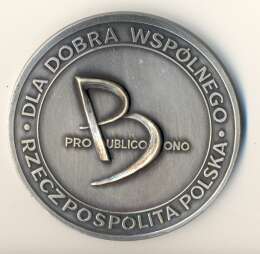 Osiągnięcia Fundacji Uniwersyteckich Poradni Prawnych
W październiku 2015 roku Fundacja podpisała porozumienie z Kancelarią Prezydenta Rzeczpospolitej Polskiej. Na podstawie Porozumienia - Biuro Interwencyjnej Pomocy Prawnej Kancelarii Prezydenta Rzeczypospolitej Polskiej deklaruje poparcie dla rozwoju studenckich poradni prawnych, jako formy kształcenia oraz pomocy osobom najuboższym.

W maju 2016 roku Fundacja odnowiła porozumienie o współpracy z Rzecznikiem Praw Obywatelskich. Porozumienie ma na celu zwiększenie dostępu każdej osoby do informacji o jej prawach, możliwości uzyskania niezbędnej pomocy w ich dochodzeniu oraz przysługujących środkach ochrony.
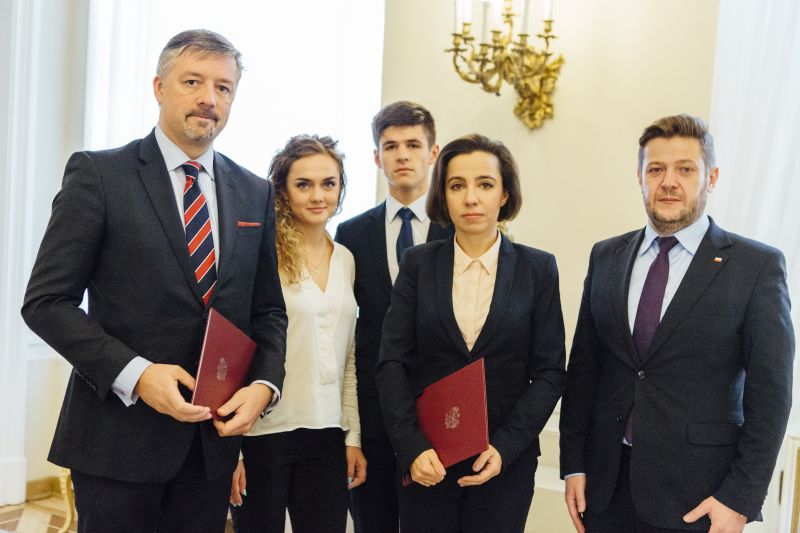 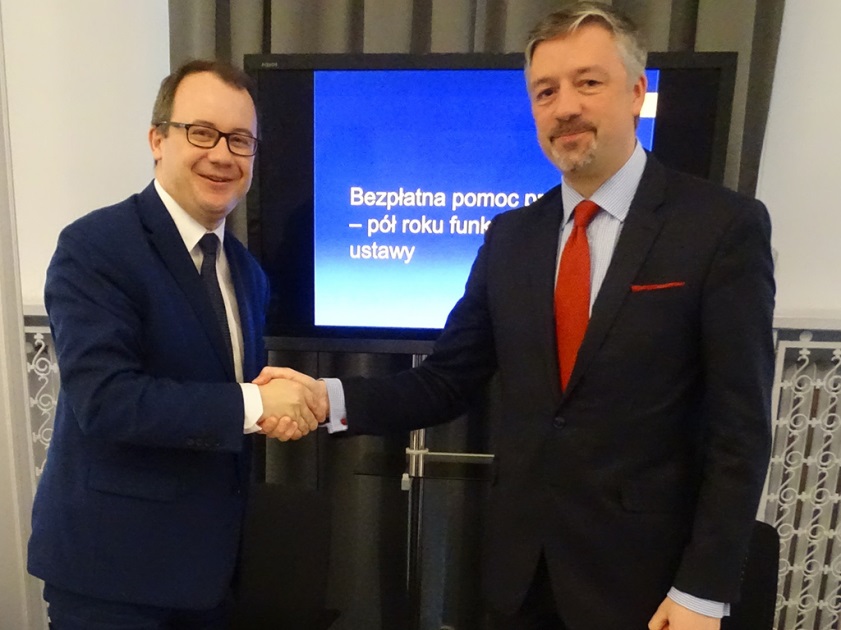 Osiągnięcia Fundacji Uniwersyteckich Poradni Prawnych
W 2013 roku Fundacja oraz prowadzone przez nią Centrum Pro Bono otrzymało nagrodę za najlepsze partnerstwo społeczne roku. Organizatorem Konkursu jest Program Narodów Zjednoczonych ds. Rozwoju, Biuro Projektowe w Polsce, partnerem konkursu jest Krajowy Ośrodek Europejskiego Funduszu Społecznego (KOEFS). Konkurs jest finansowany ze środków Europejskiego Funduszu Społecznego w ramach Programu Operacyjnego Kapitał Ludzki 2007-2013.
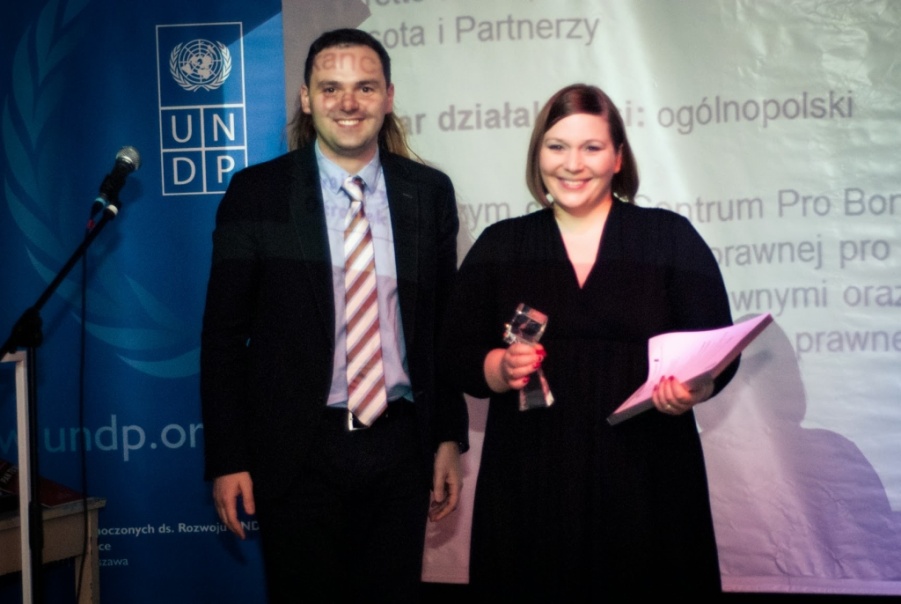 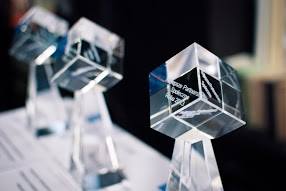 Osiągnięcia Fundacji Uniwersyteckich Poradni Prawnych
Z dumą informujemy, że na jesieni 2014 roku Prezydent Rzeczpospolitej Polskiej za zasługi dla rozwoju i budowy ruchu klinik prawa w Polsce odznaczył Filipa Czernickiego oraz Łukasza Bojarskiego Złotymi Krzyżami Zasługi, zaś dr Izabelę Kraśnicką, adw. Filipa Wejmana, Prof. Pawła Wilińskiego oraz Grzegorza Wiaderka - Brązowymi Krzyżami Zasługi.
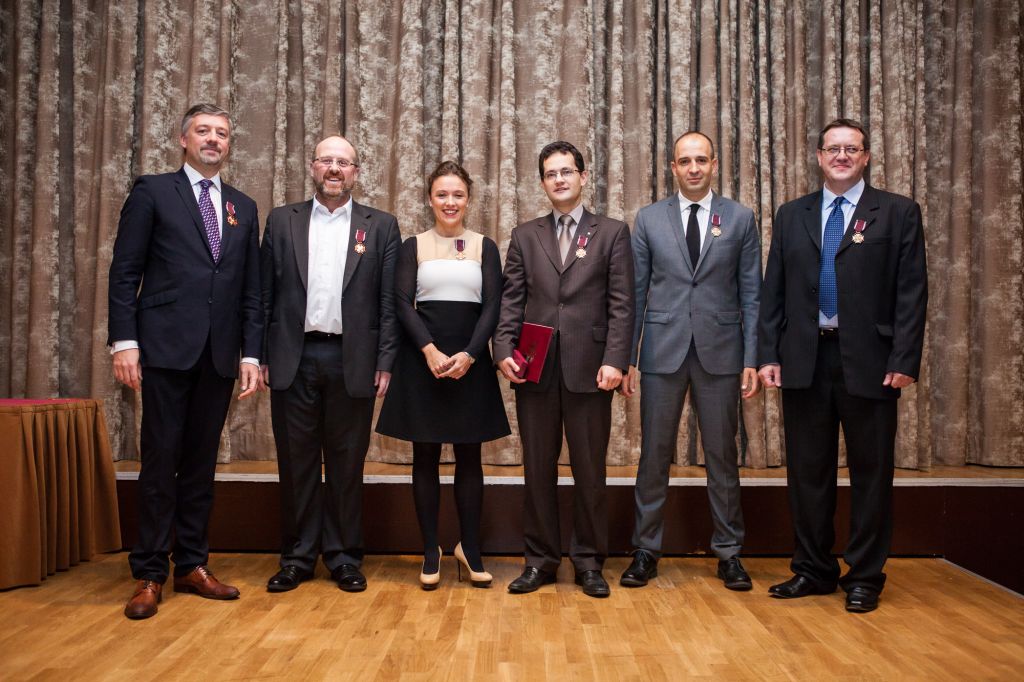 Sponsorzy Fundacji Uniwersyteckich Poradni Prawnych
SPONSORZY INSTYTUCJONALNI
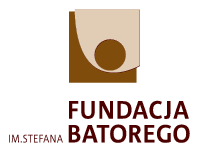 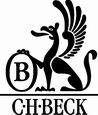 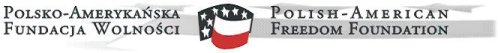 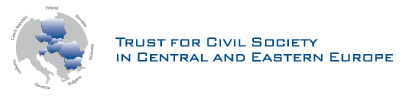 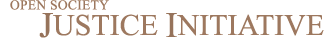 SPONSORZY
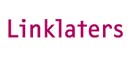 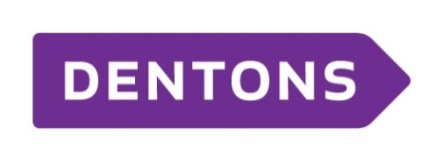 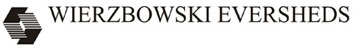 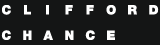 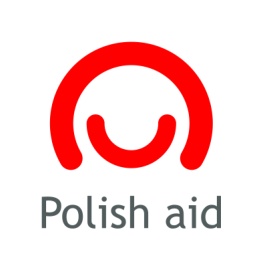 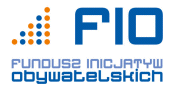 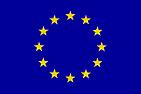 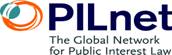 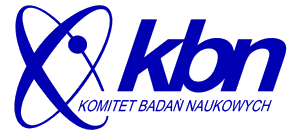 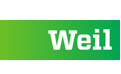 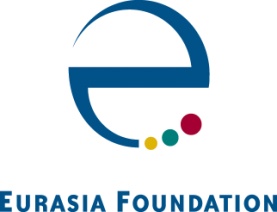 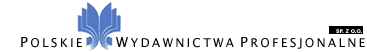 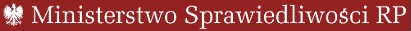 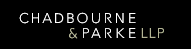 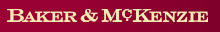 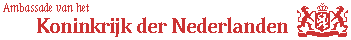 Zapraszamy do współpracy
Fundacja Uniwersyteckich Poradni Prawnych
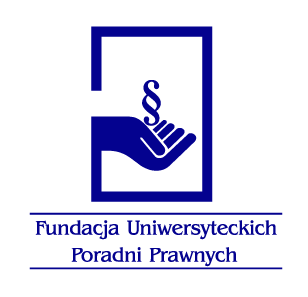 ul. Szpitalna 5 lok. 5 
00-031 Warszawa
tel.: (22) 828 91 28 w.143; fax: (22) 828 91 29
www.fupp.org.pl, zarzad@fupp.org.pl

Bank PEKAO S.A. II o/Warszawa nr: 87 1240 1024 1111 0000 0269 4777